Beginning the Presentation
To access the interactive features of this training session, please start the file in Presentation mode by clicking here:
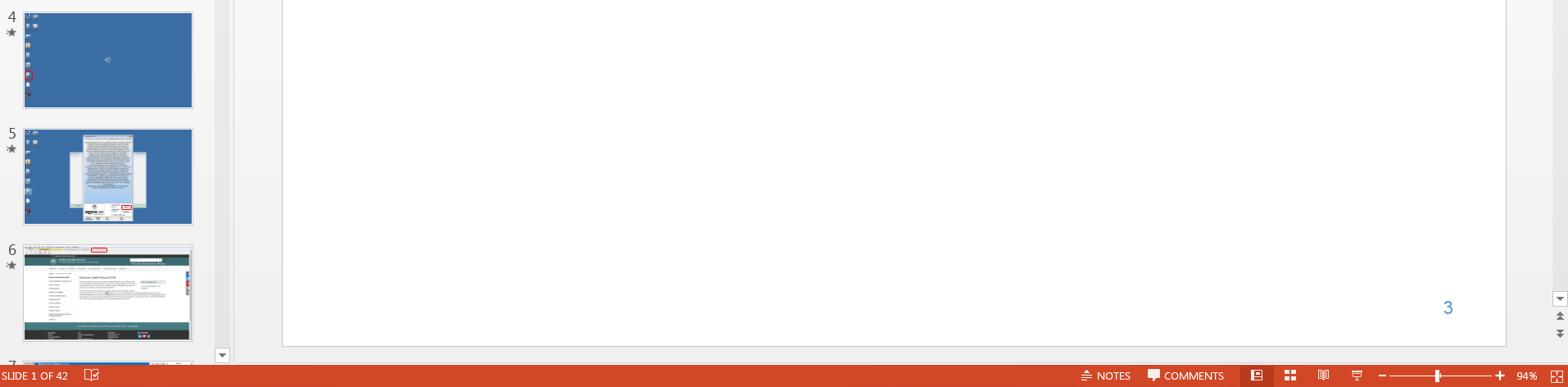 How To Complete a Consent
Taylor Healthcare Training series
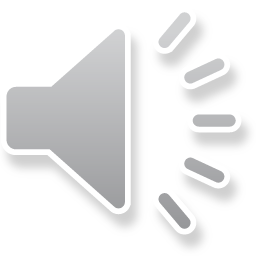 Topics Covered
-Search for a patient

-Complete a Consent

-Save it once it has been completed
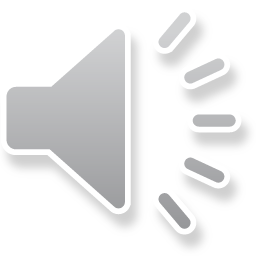 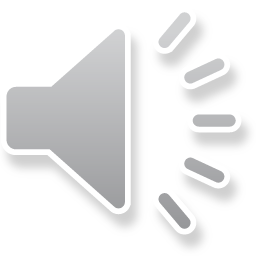 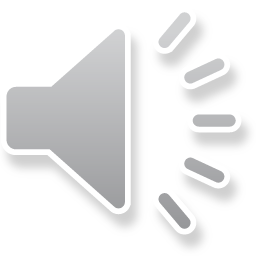 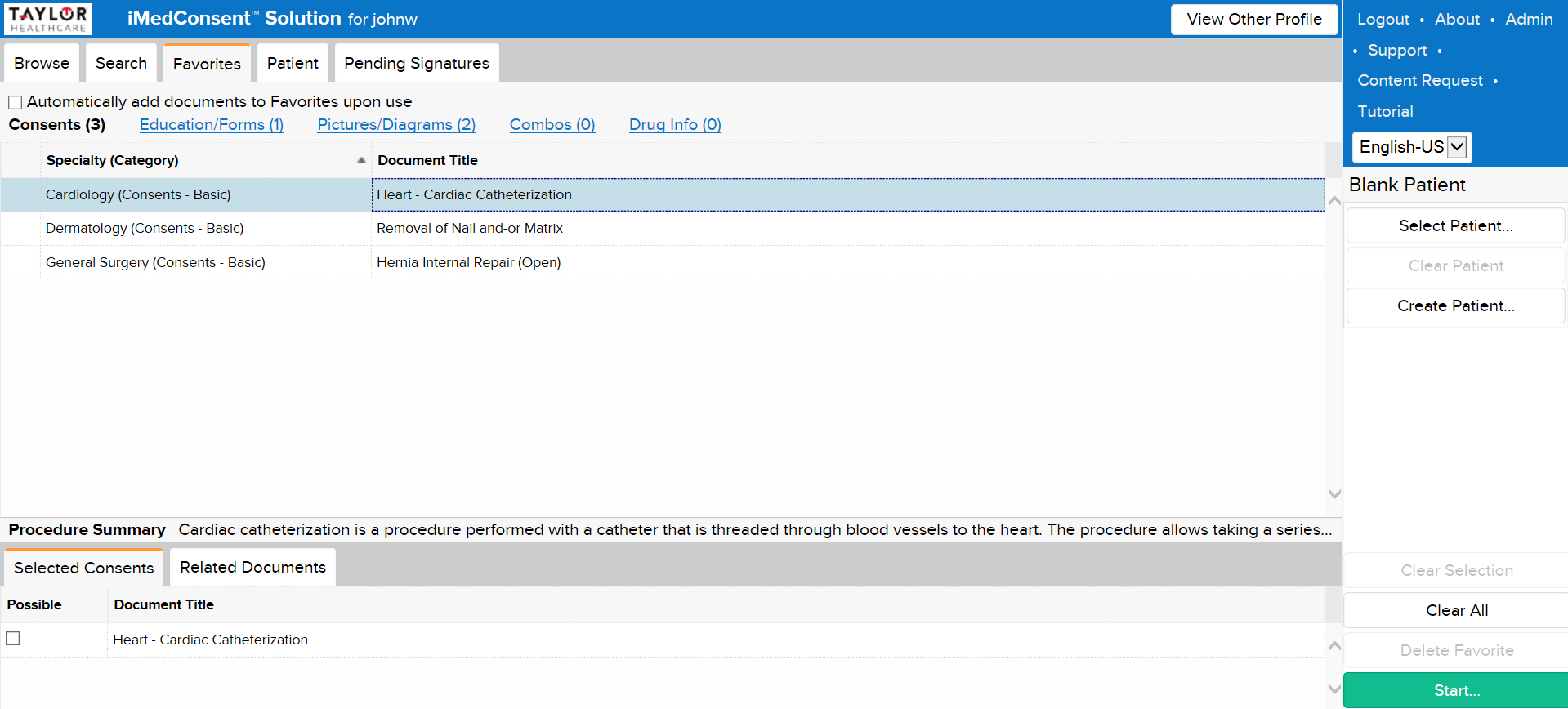 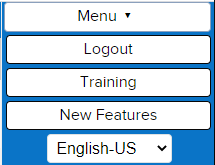 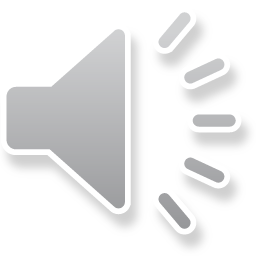 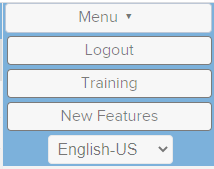 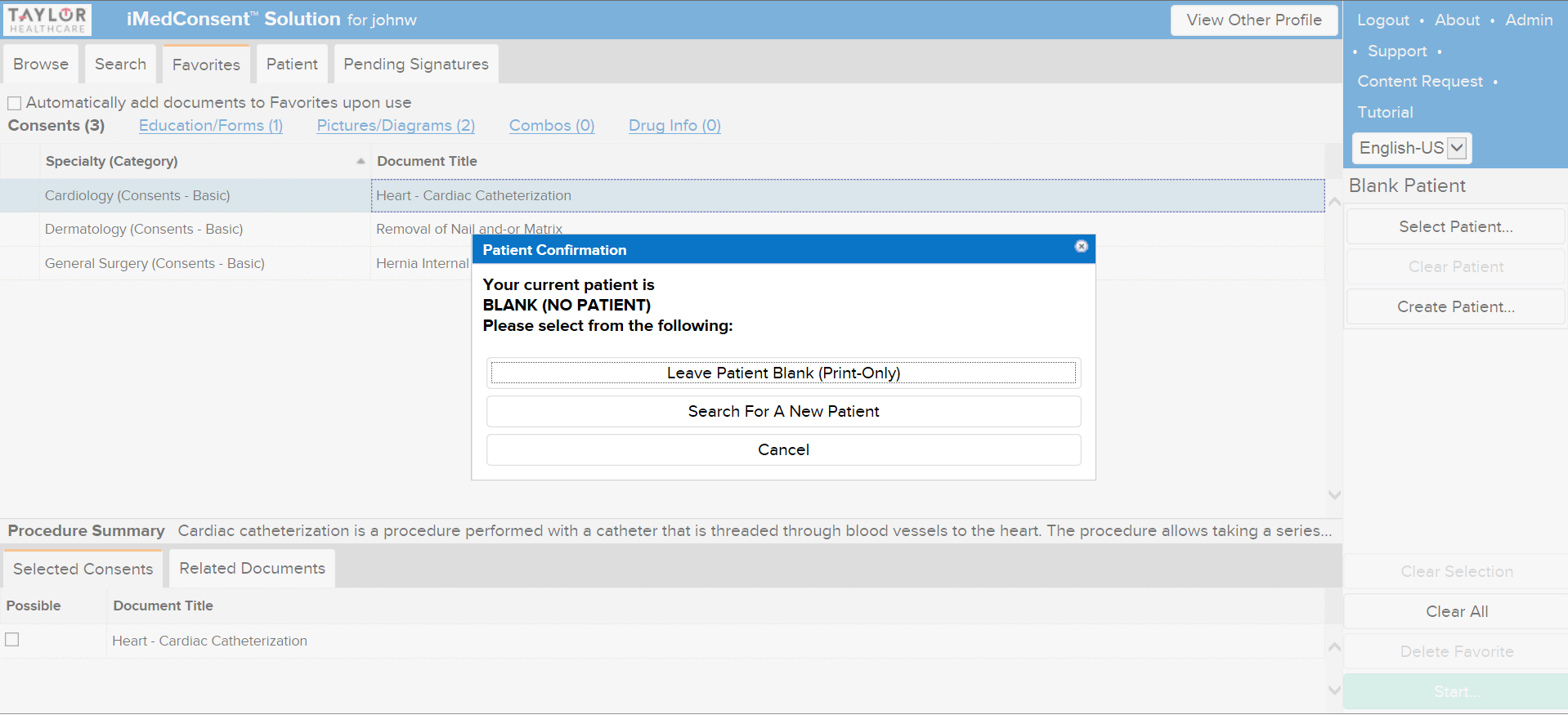 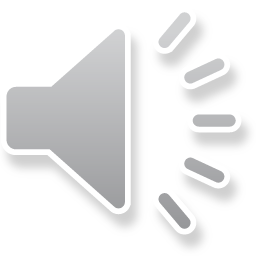 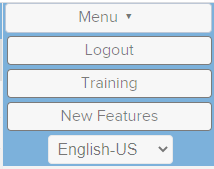 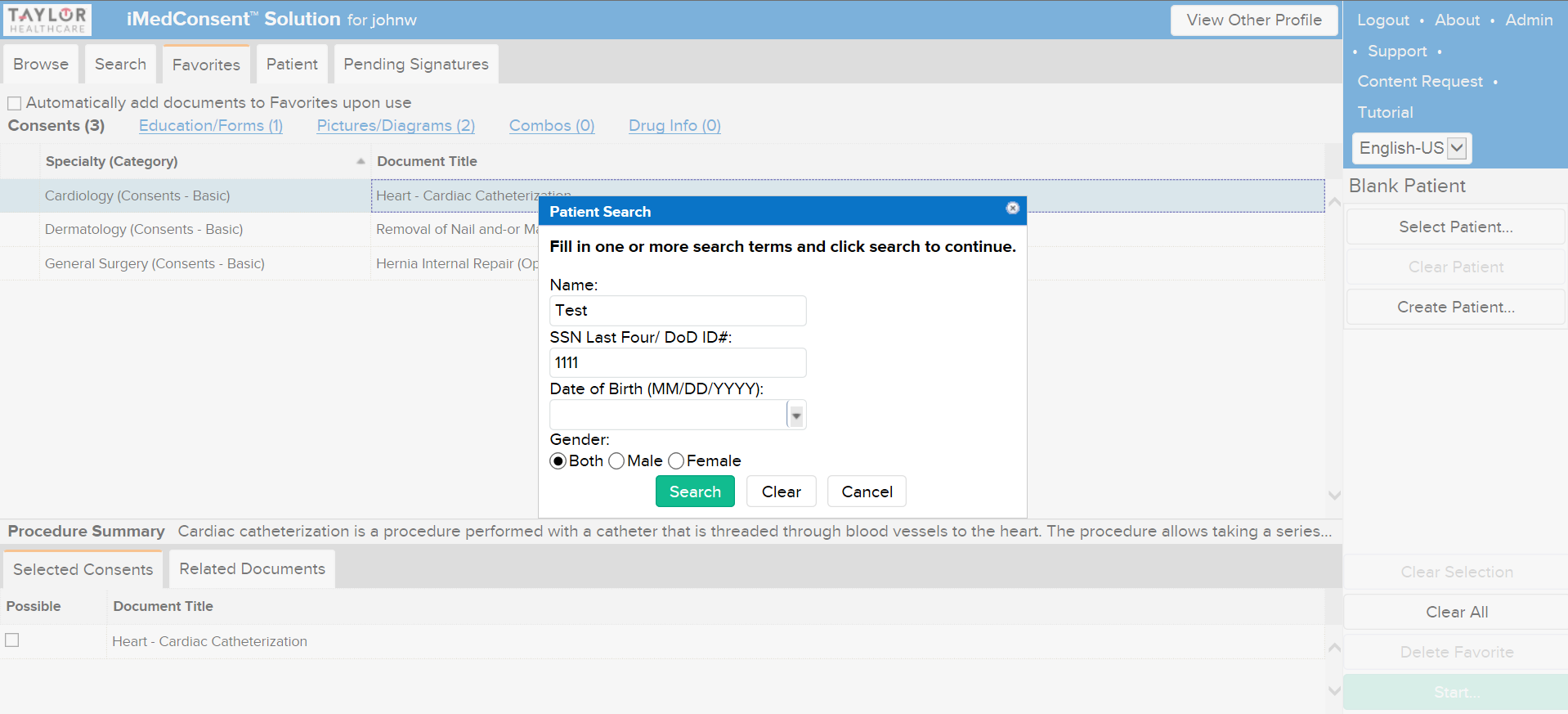 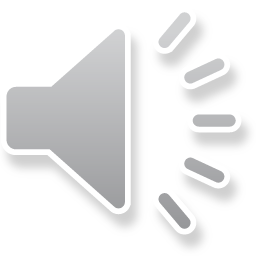 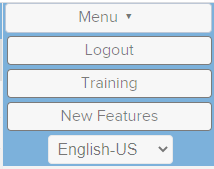 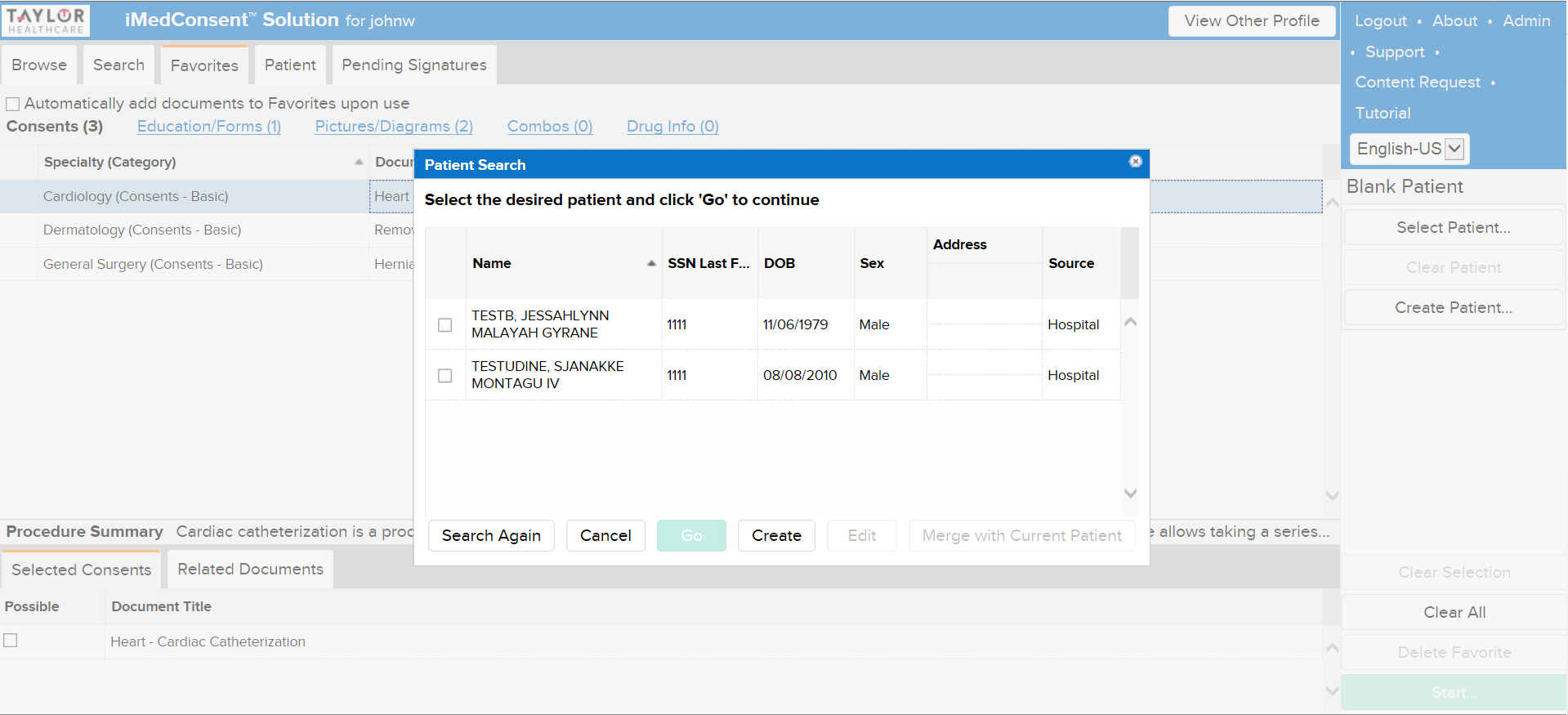 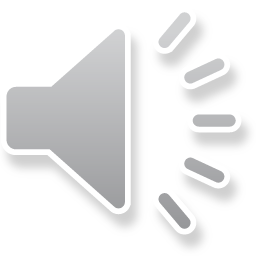 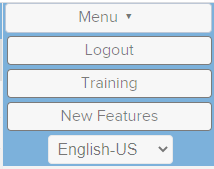 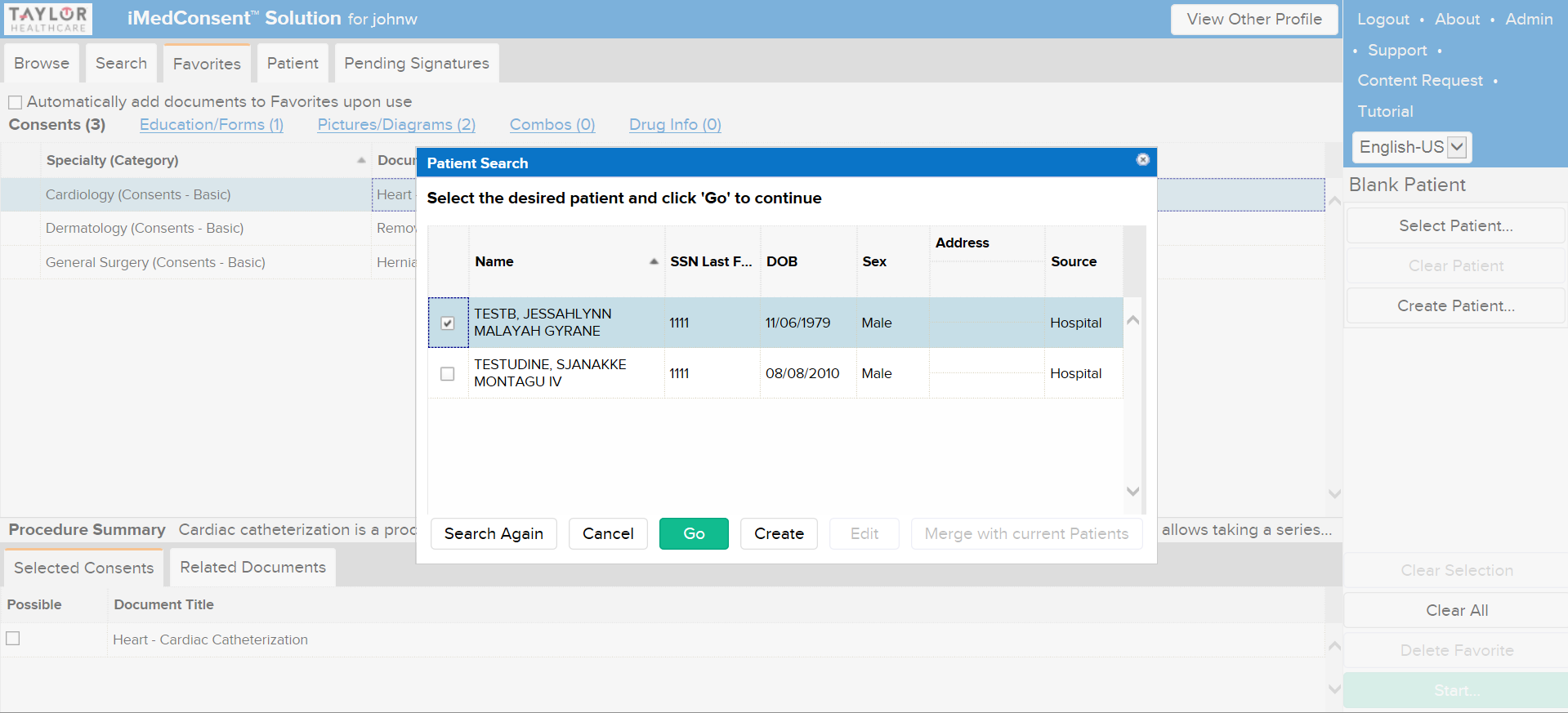 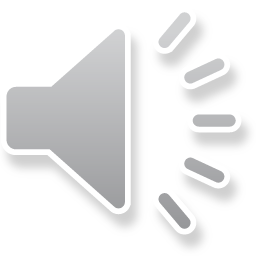 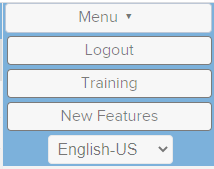 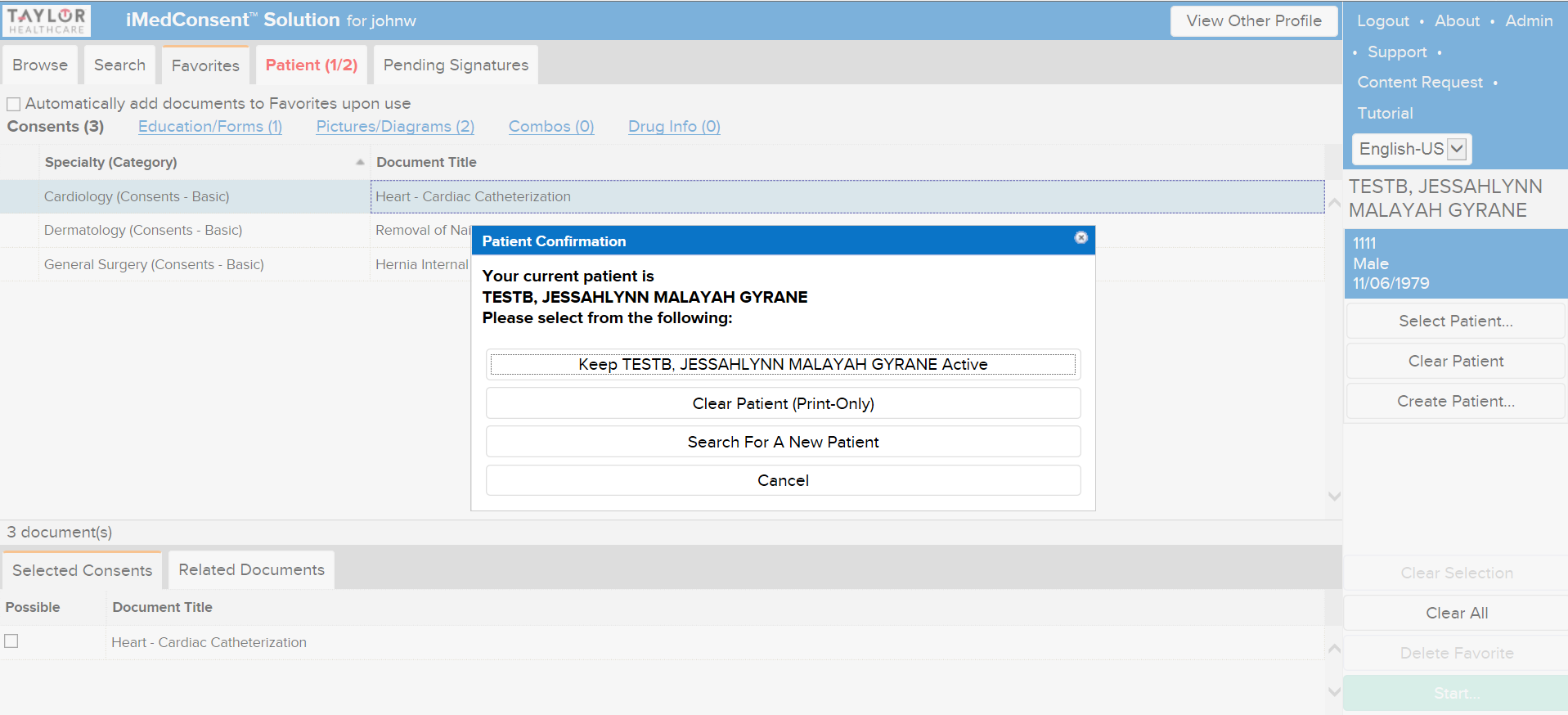 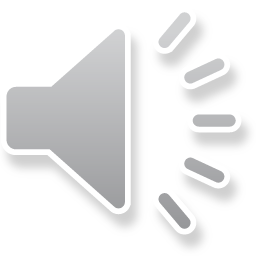 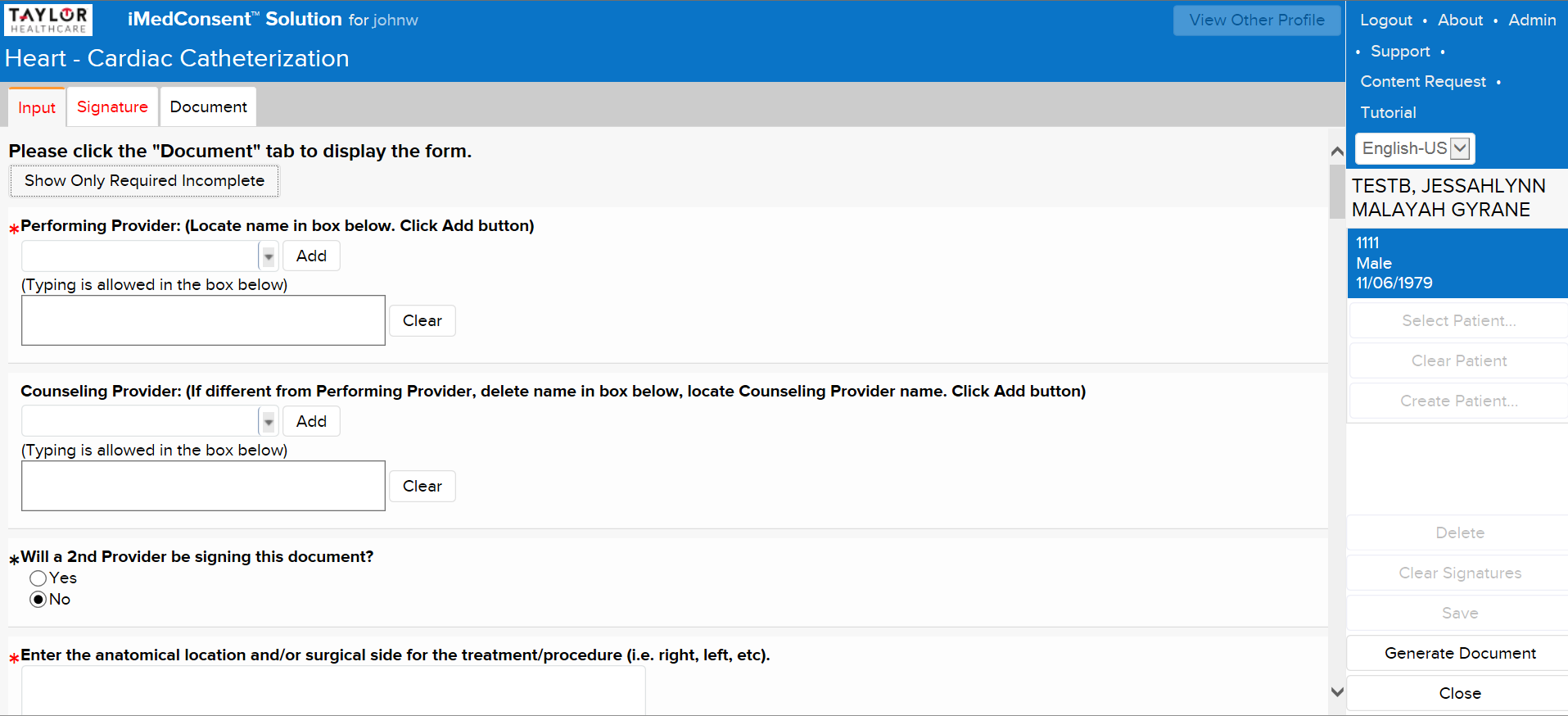 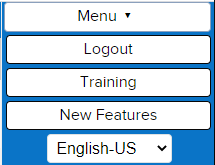 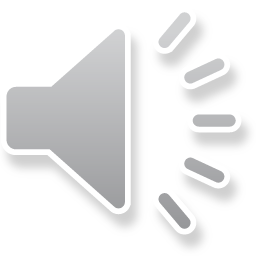 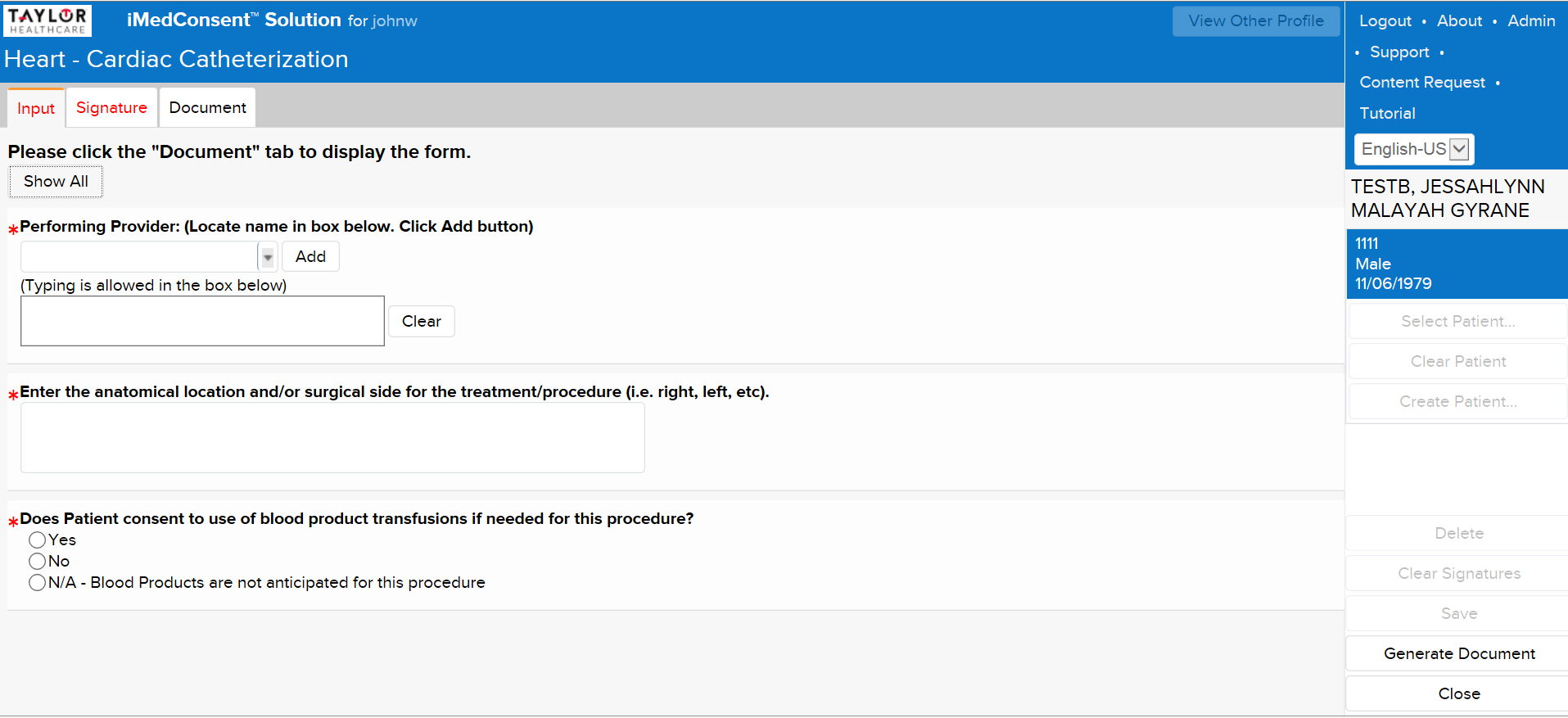 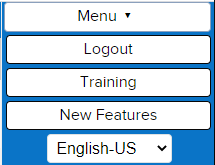 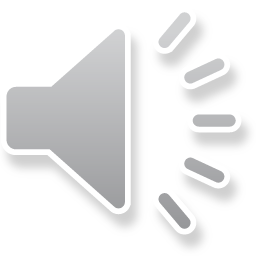 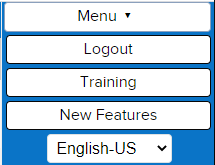 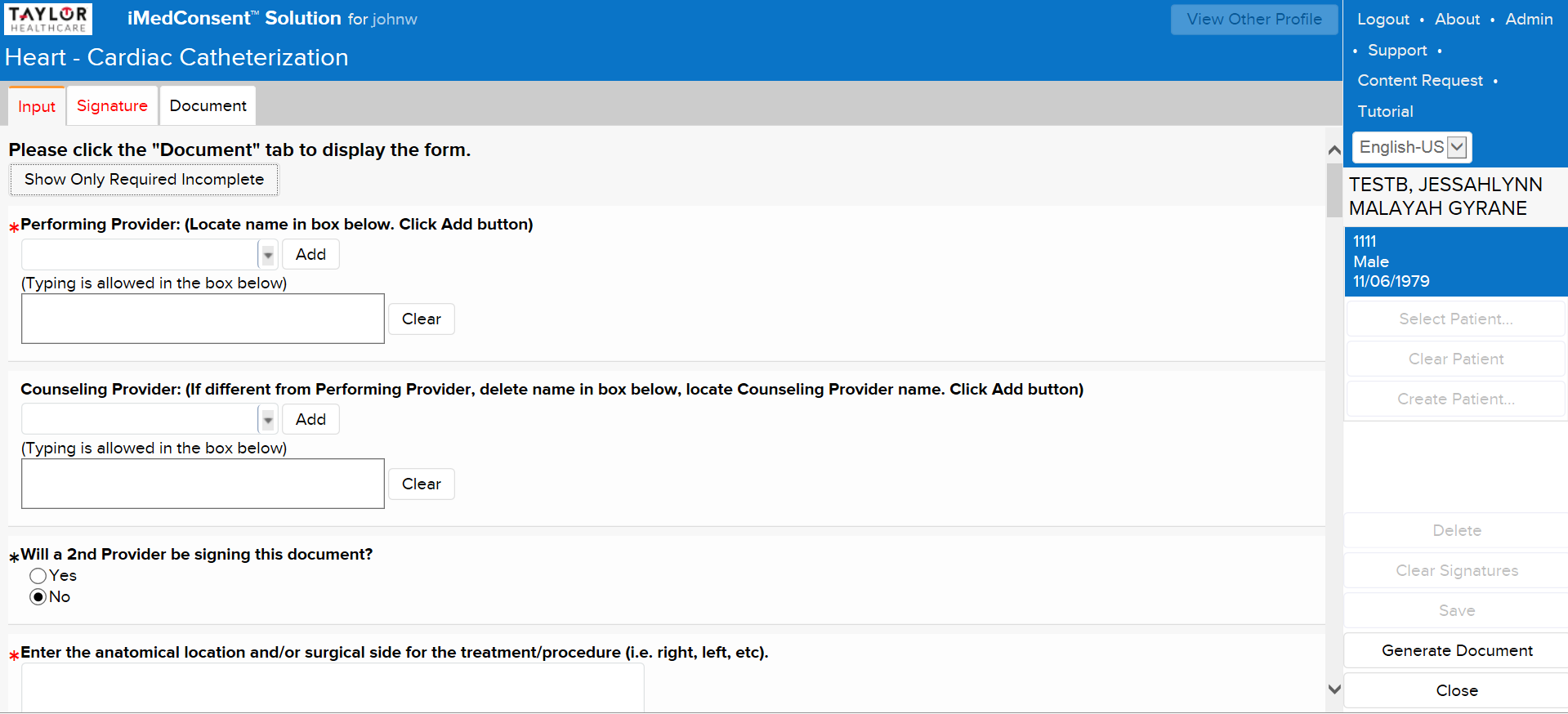 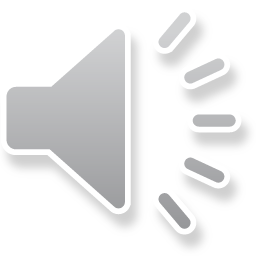 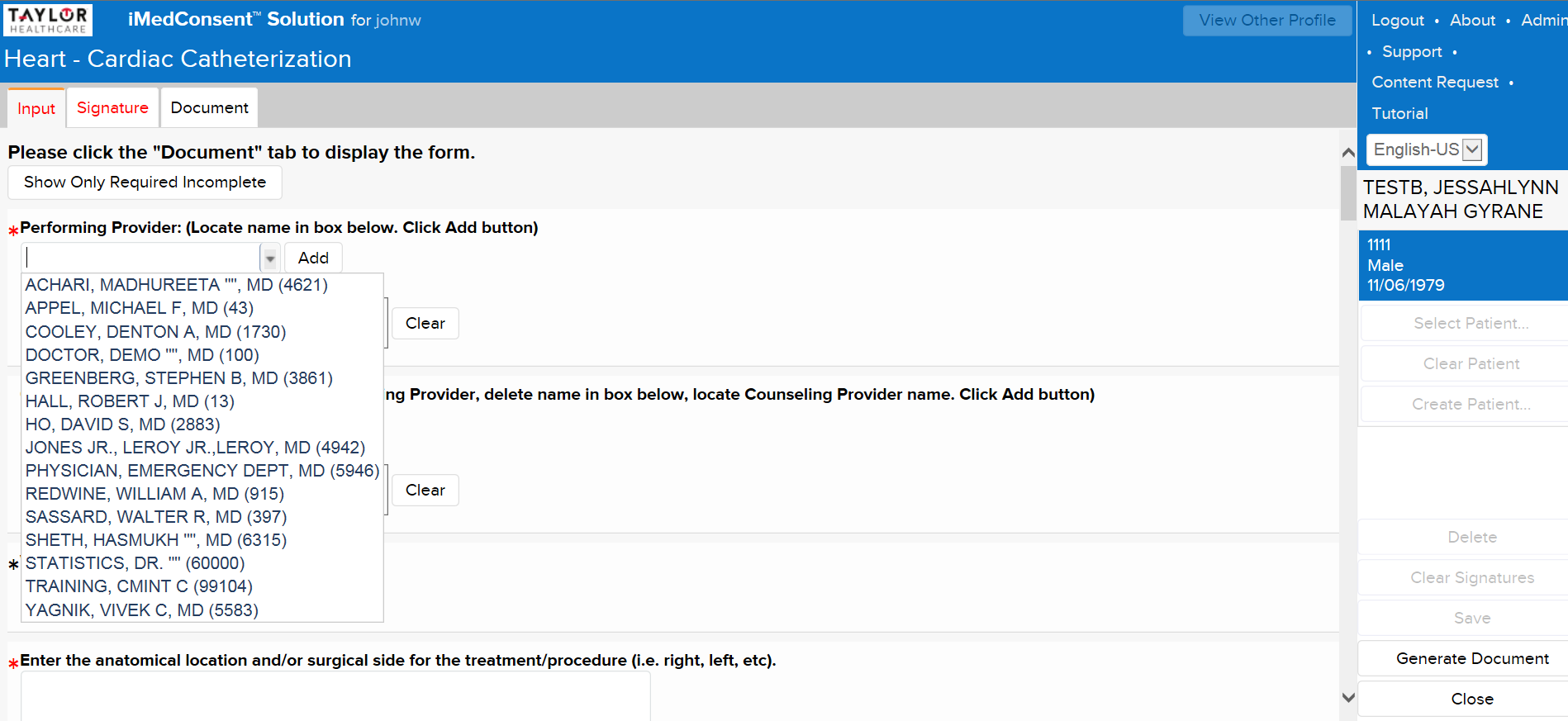 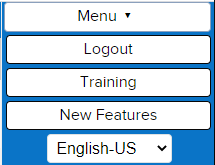 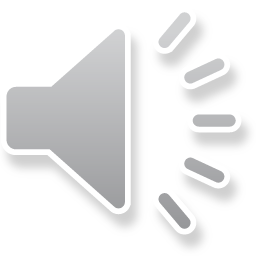 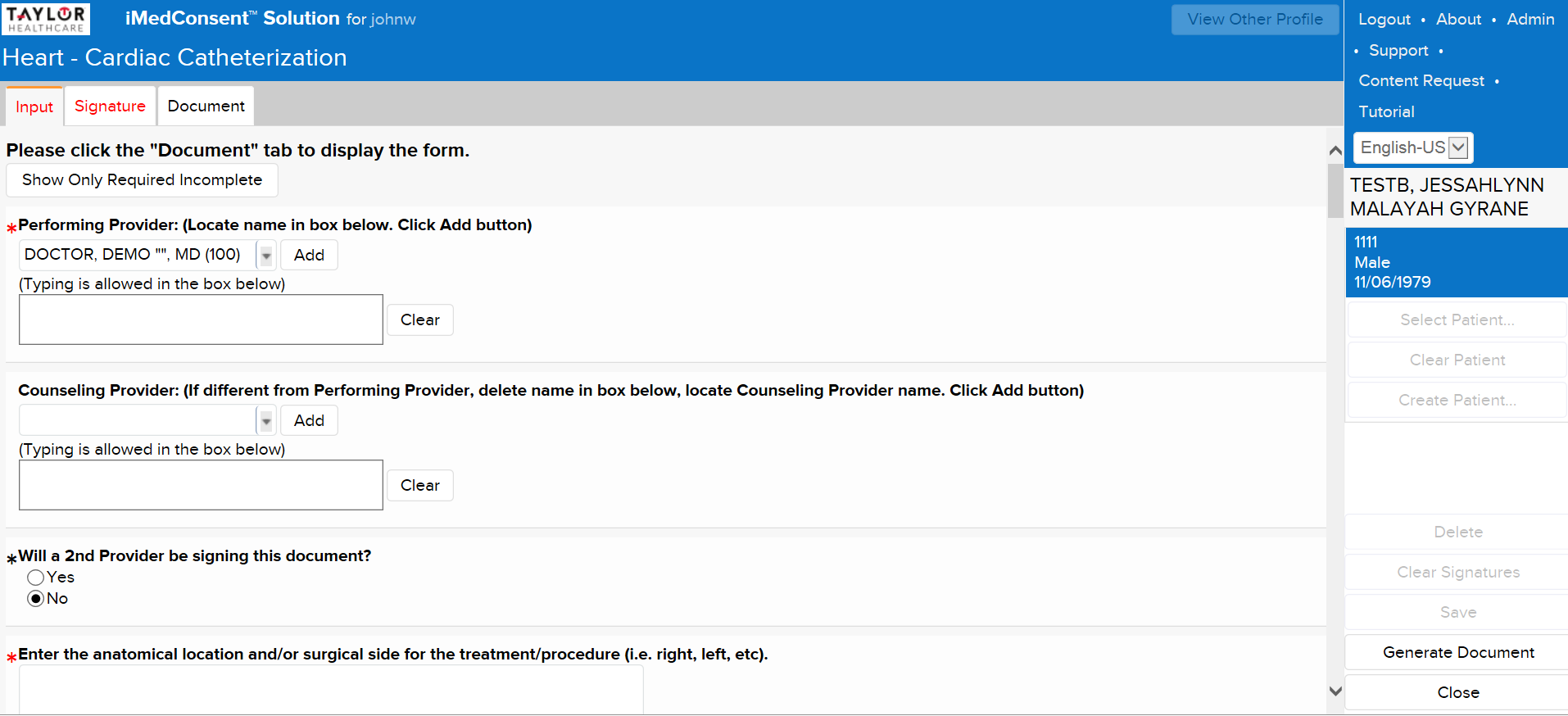 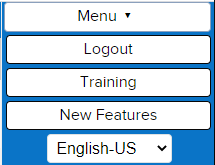 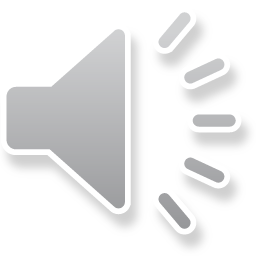 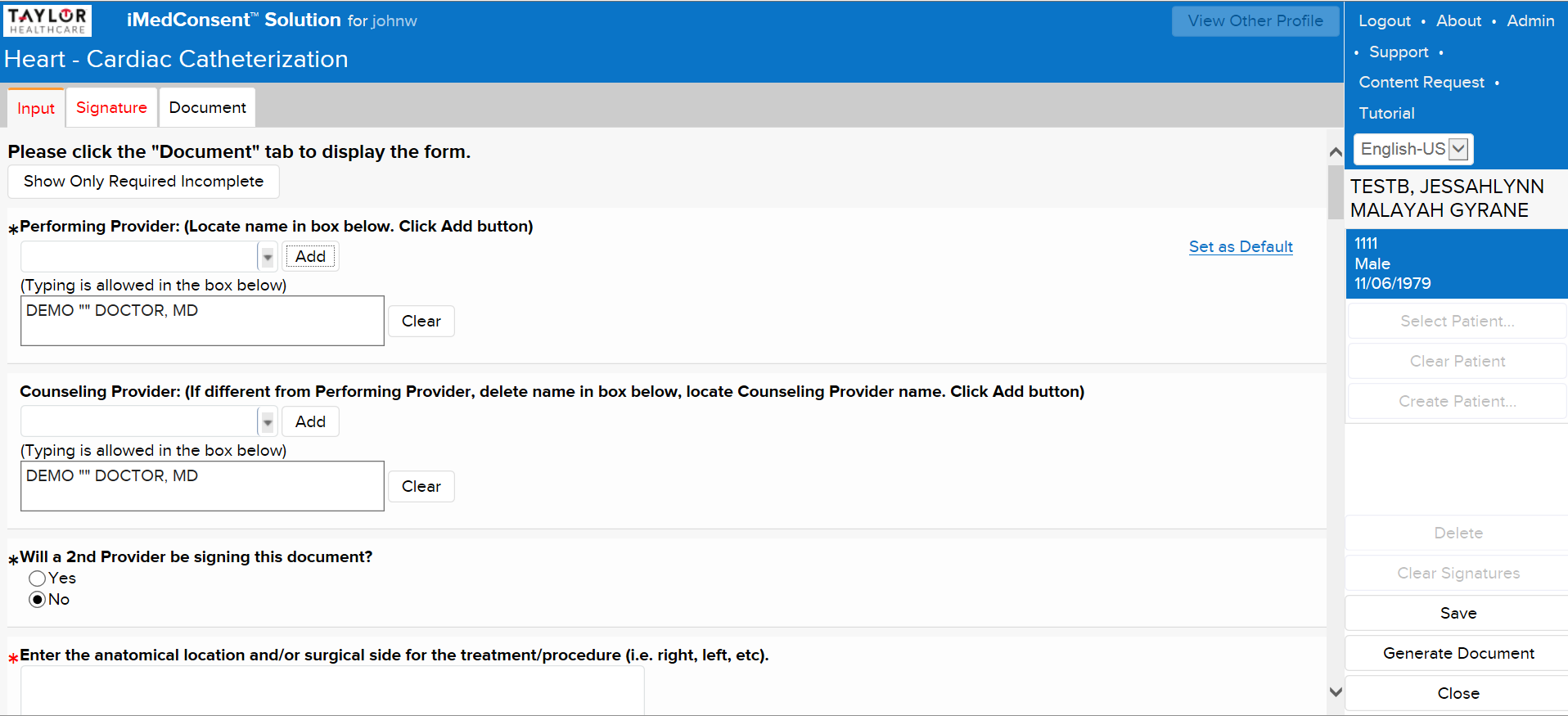 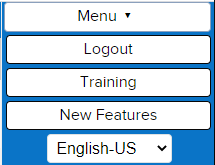 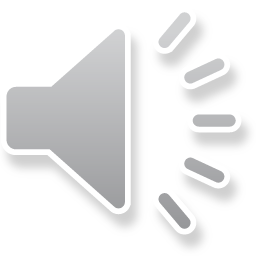 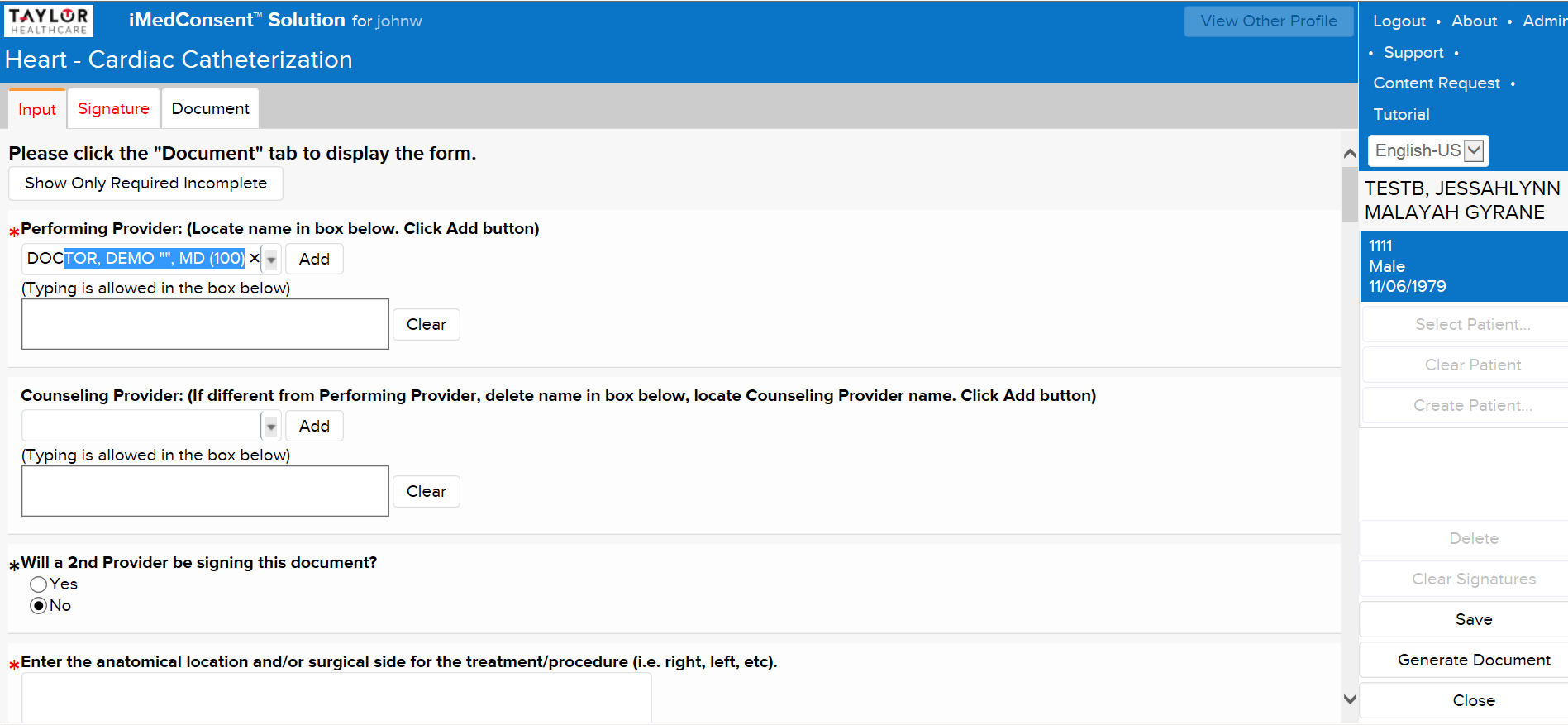 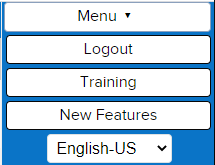 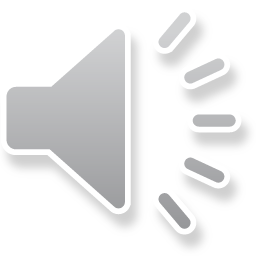 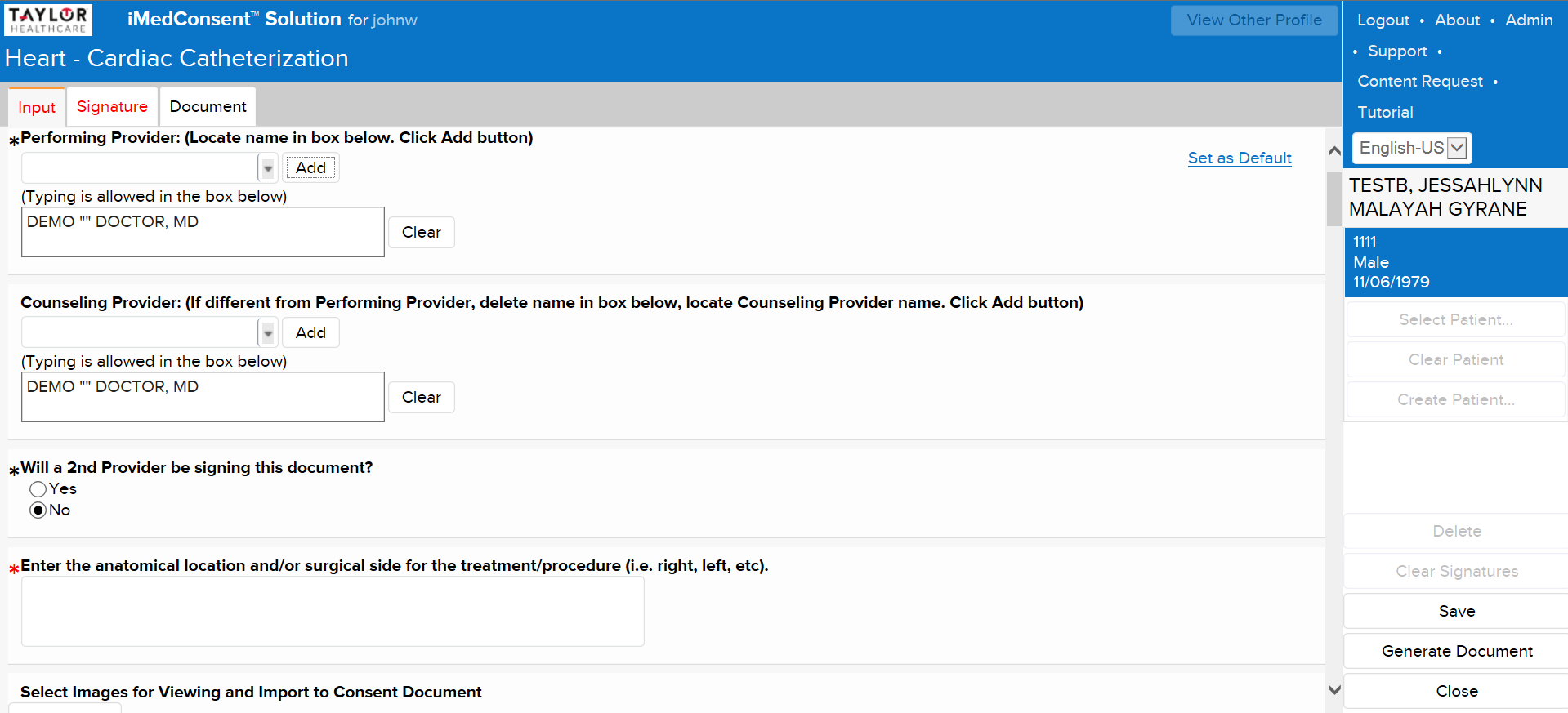 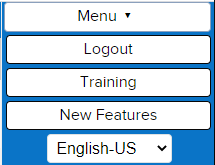 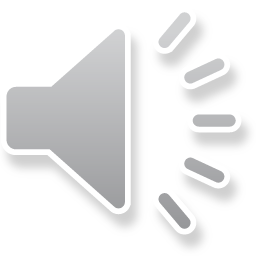 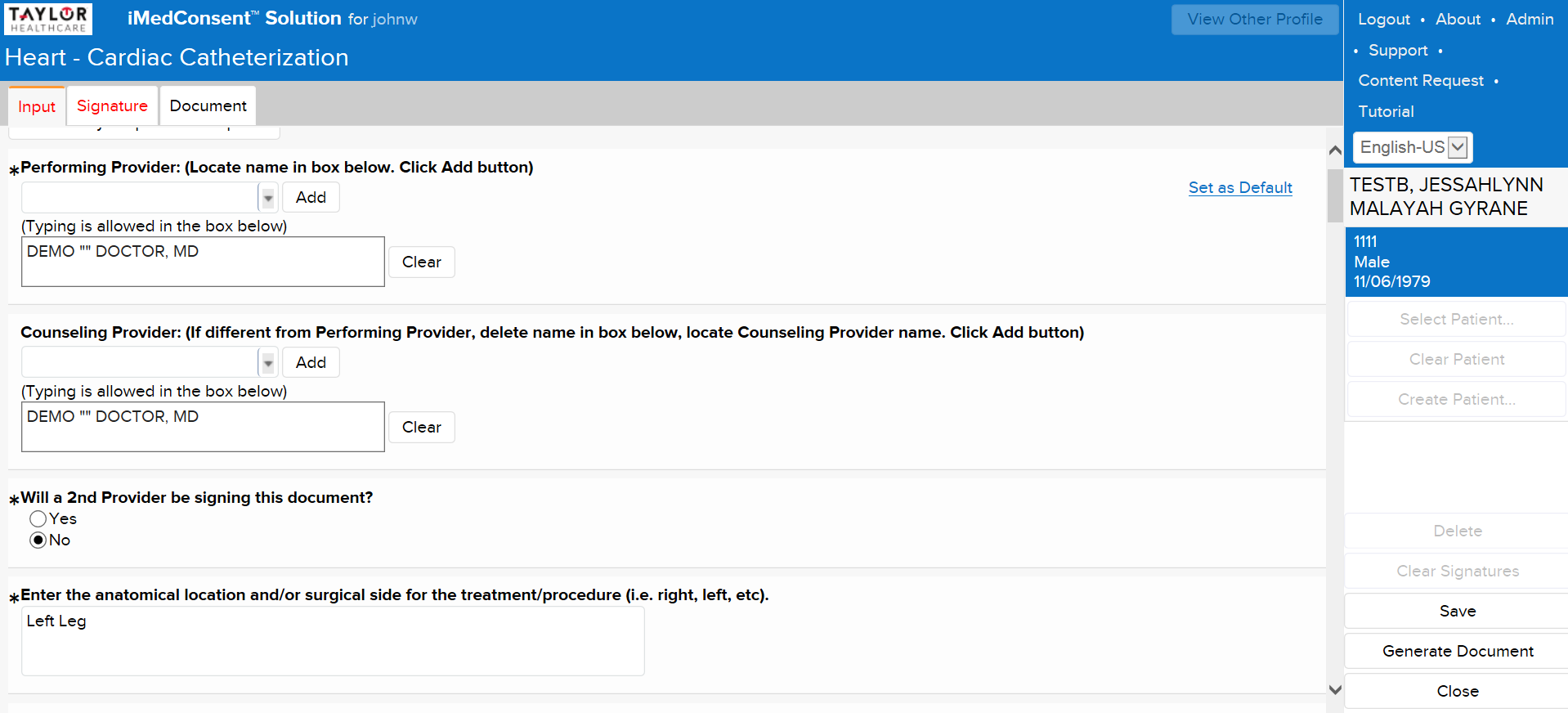 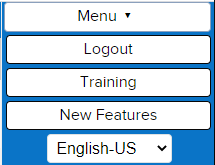 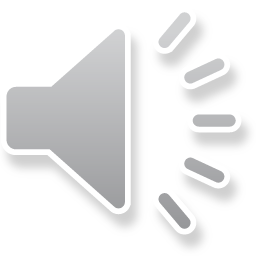 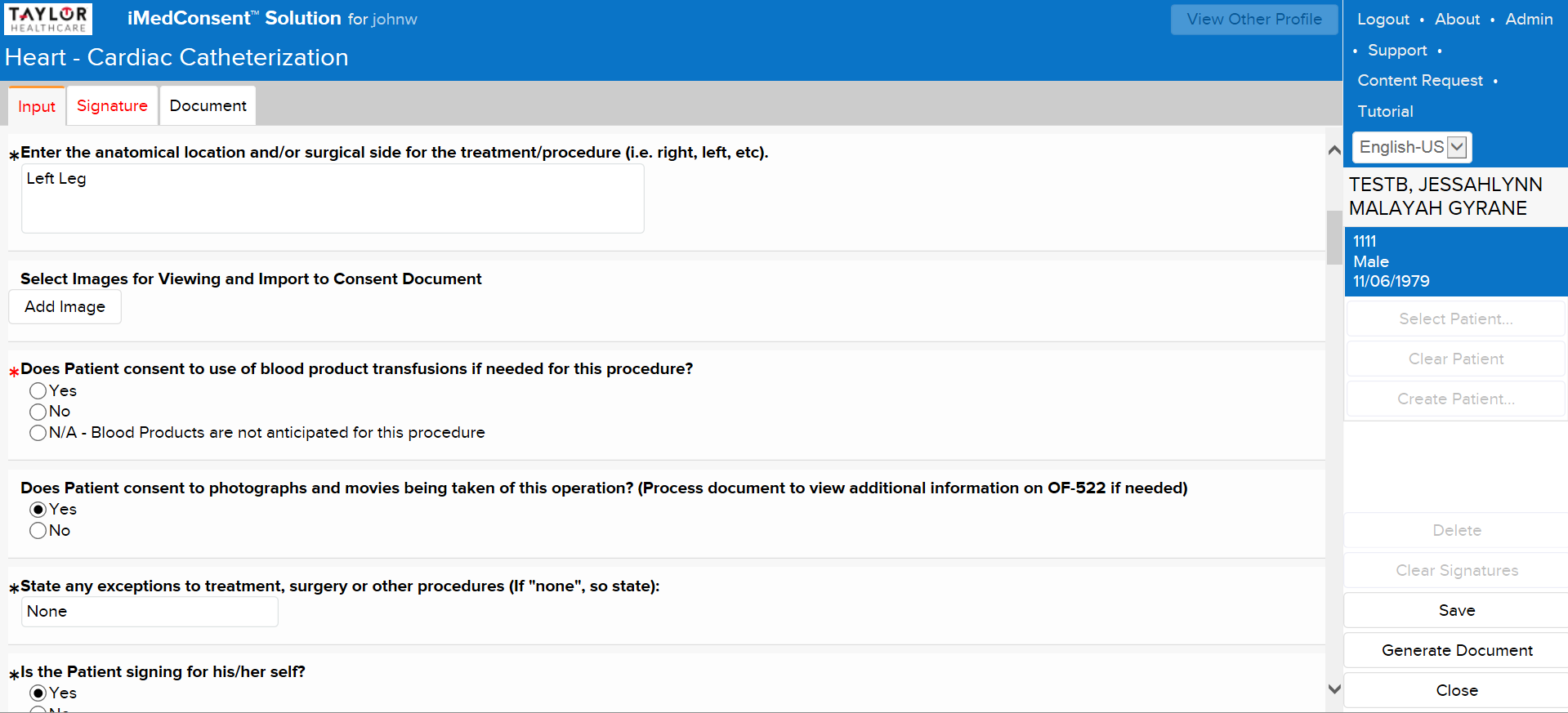 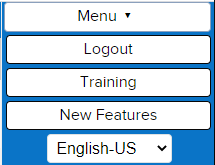 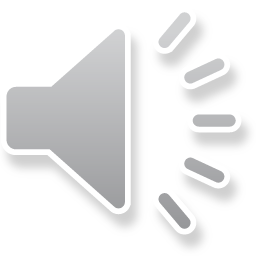 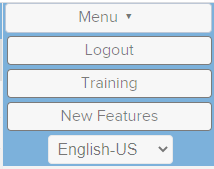 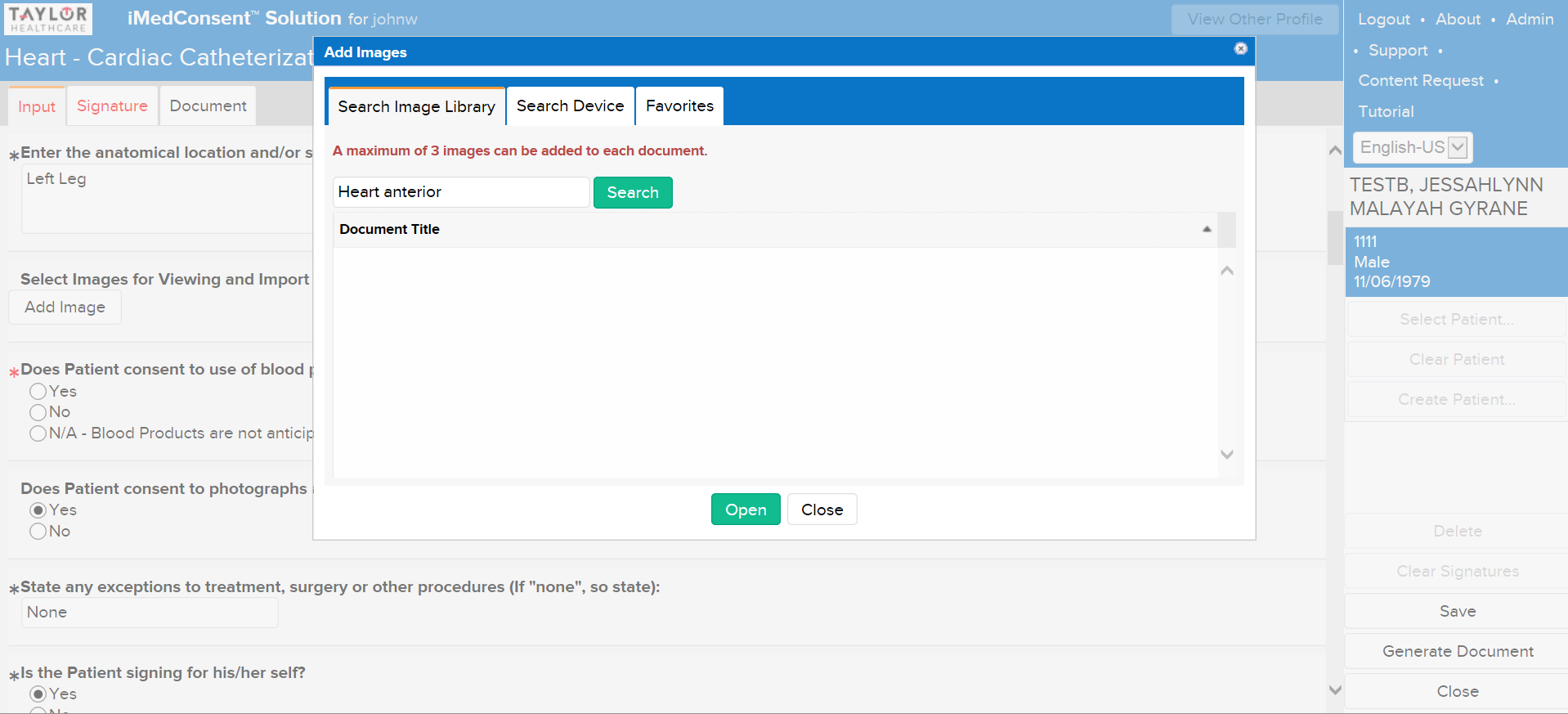 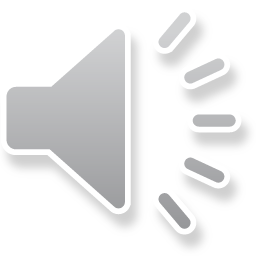 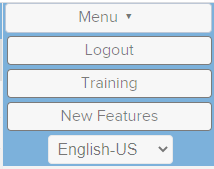 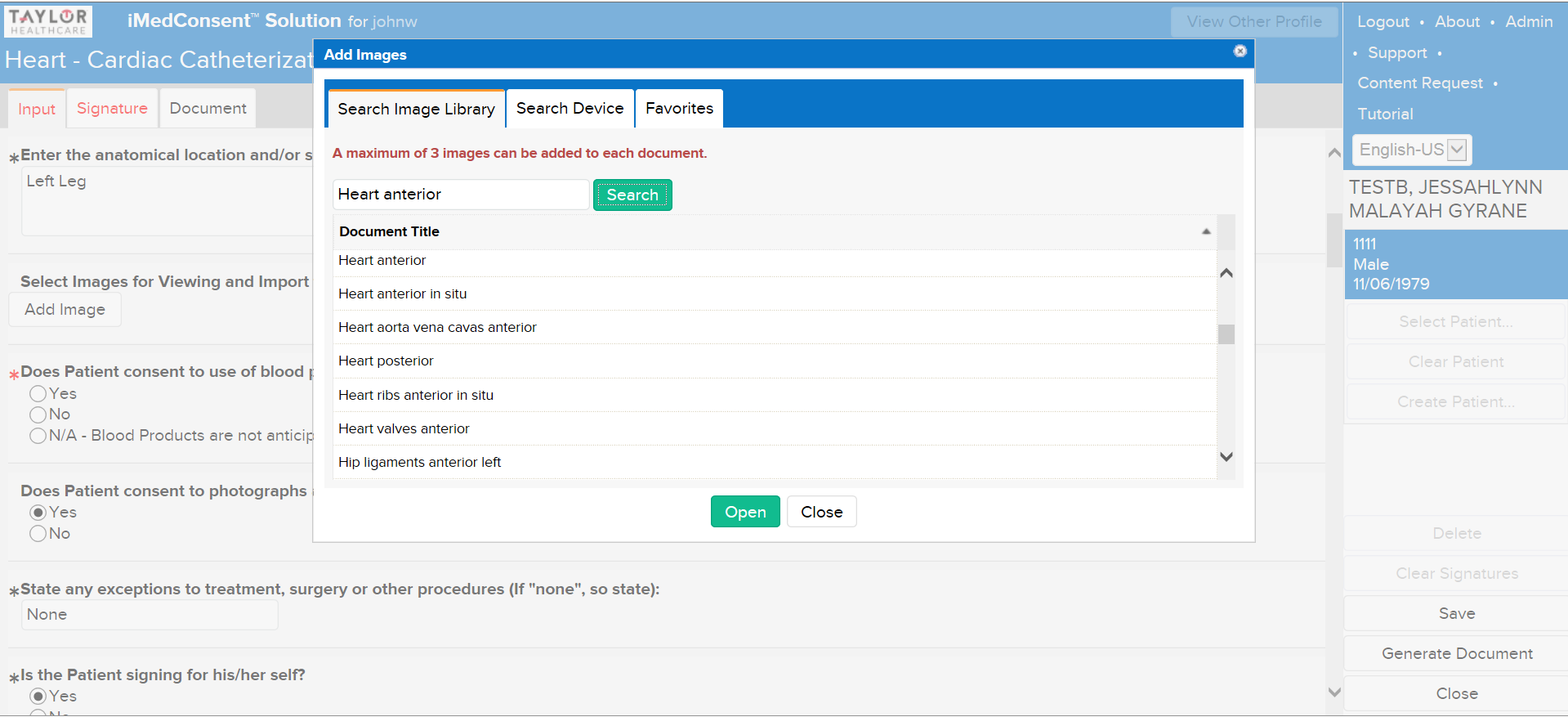 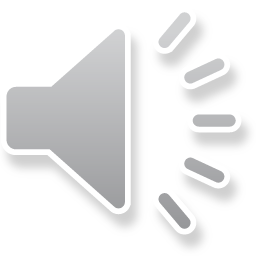 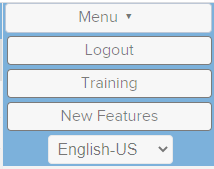 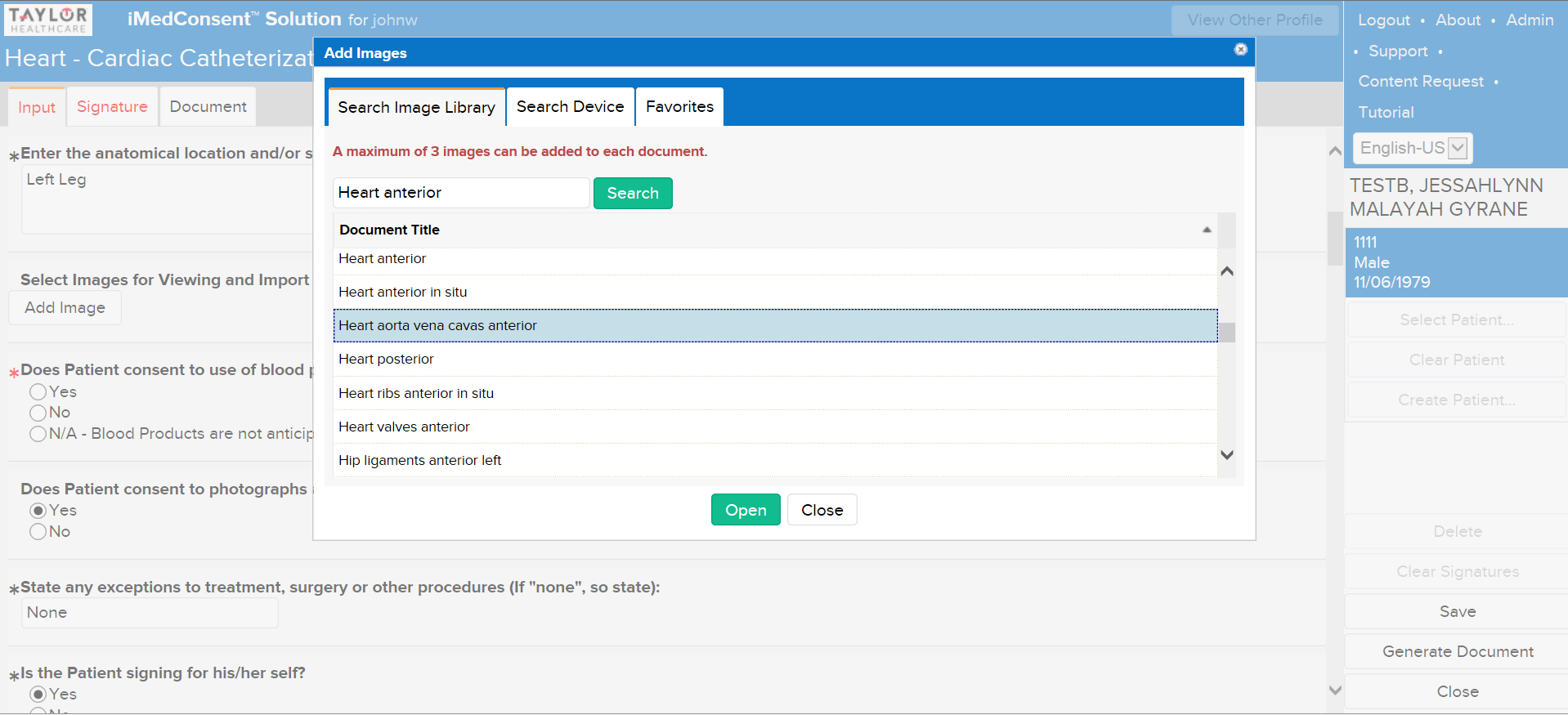 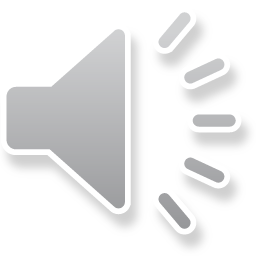 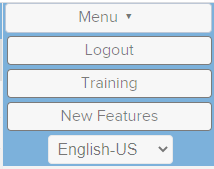 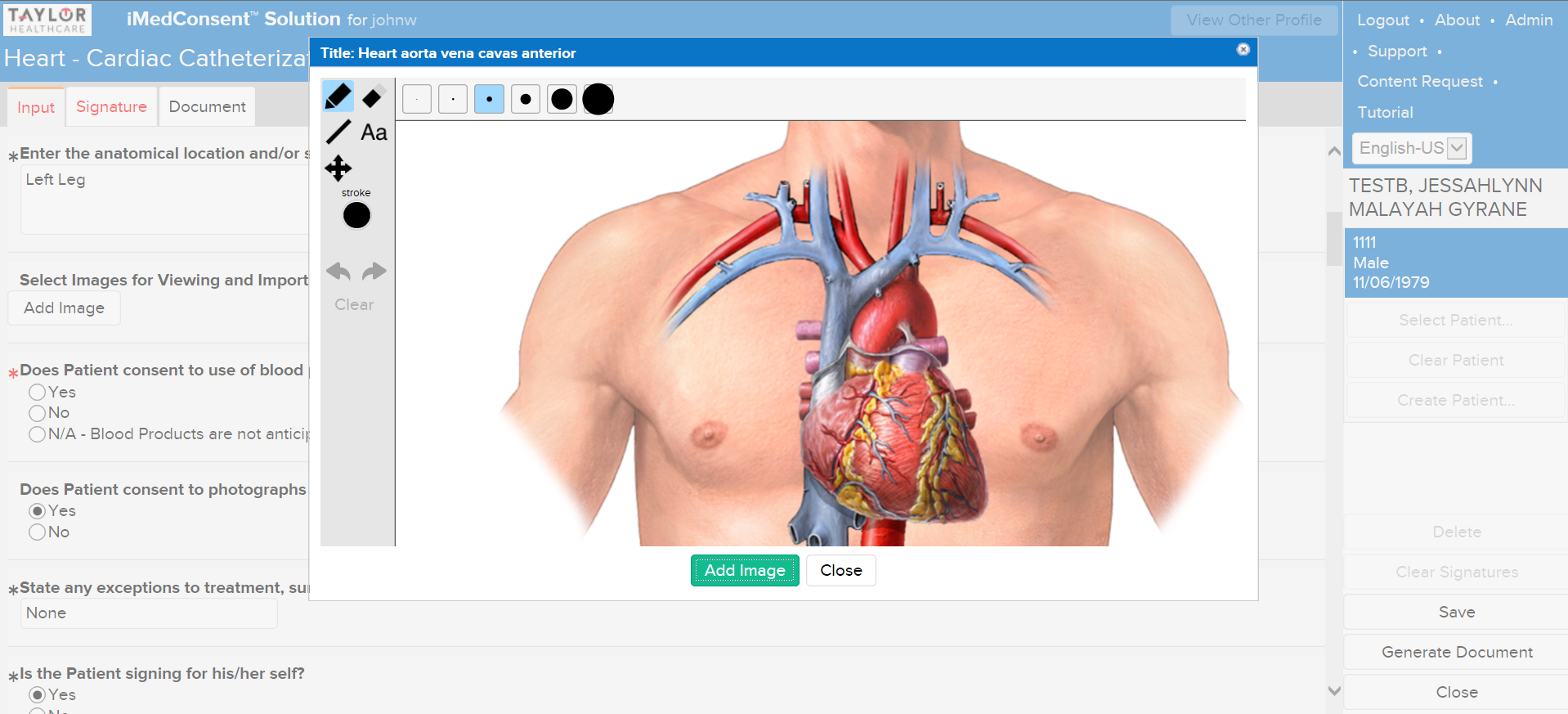 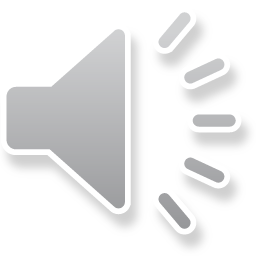 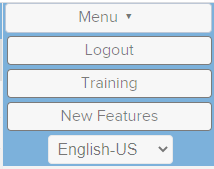 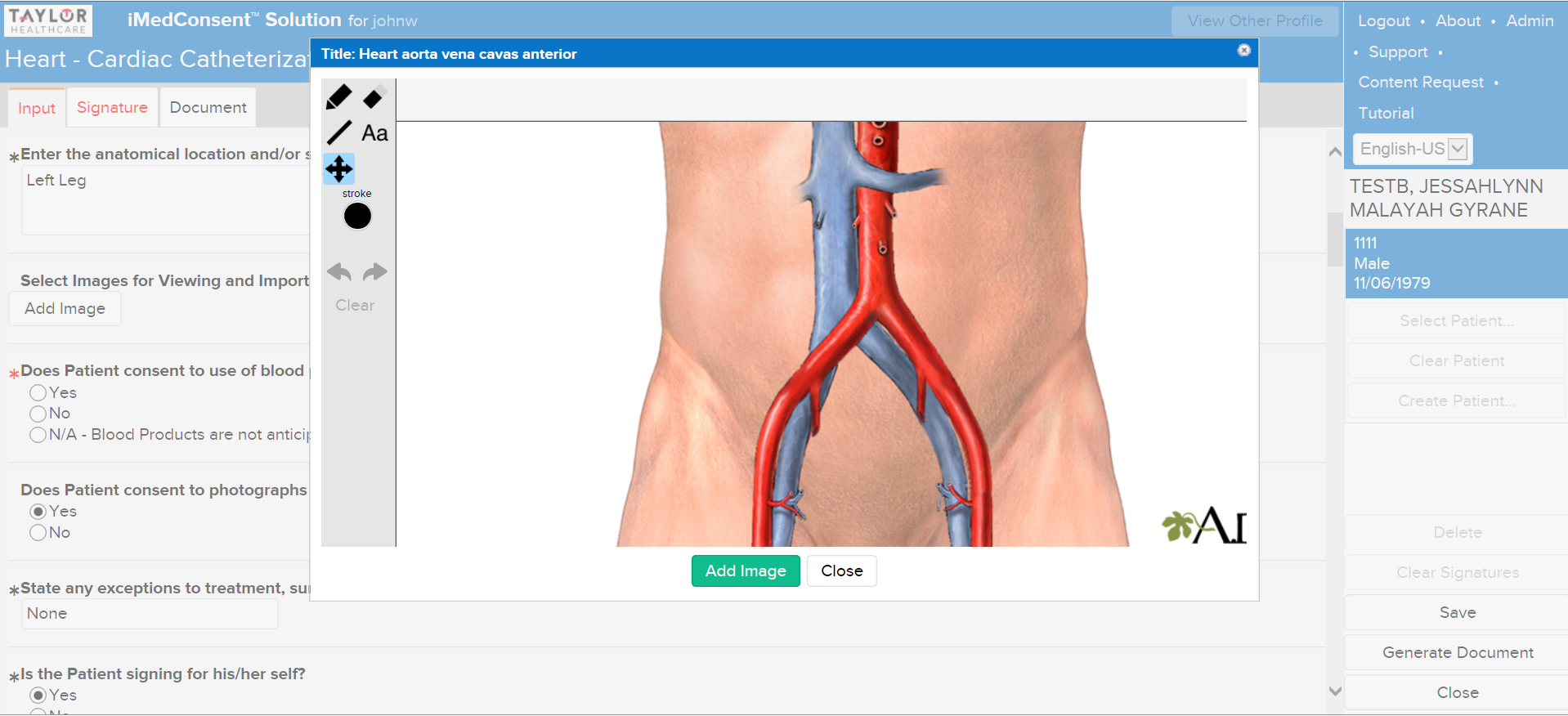 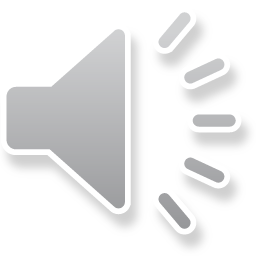 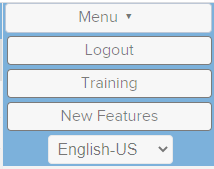 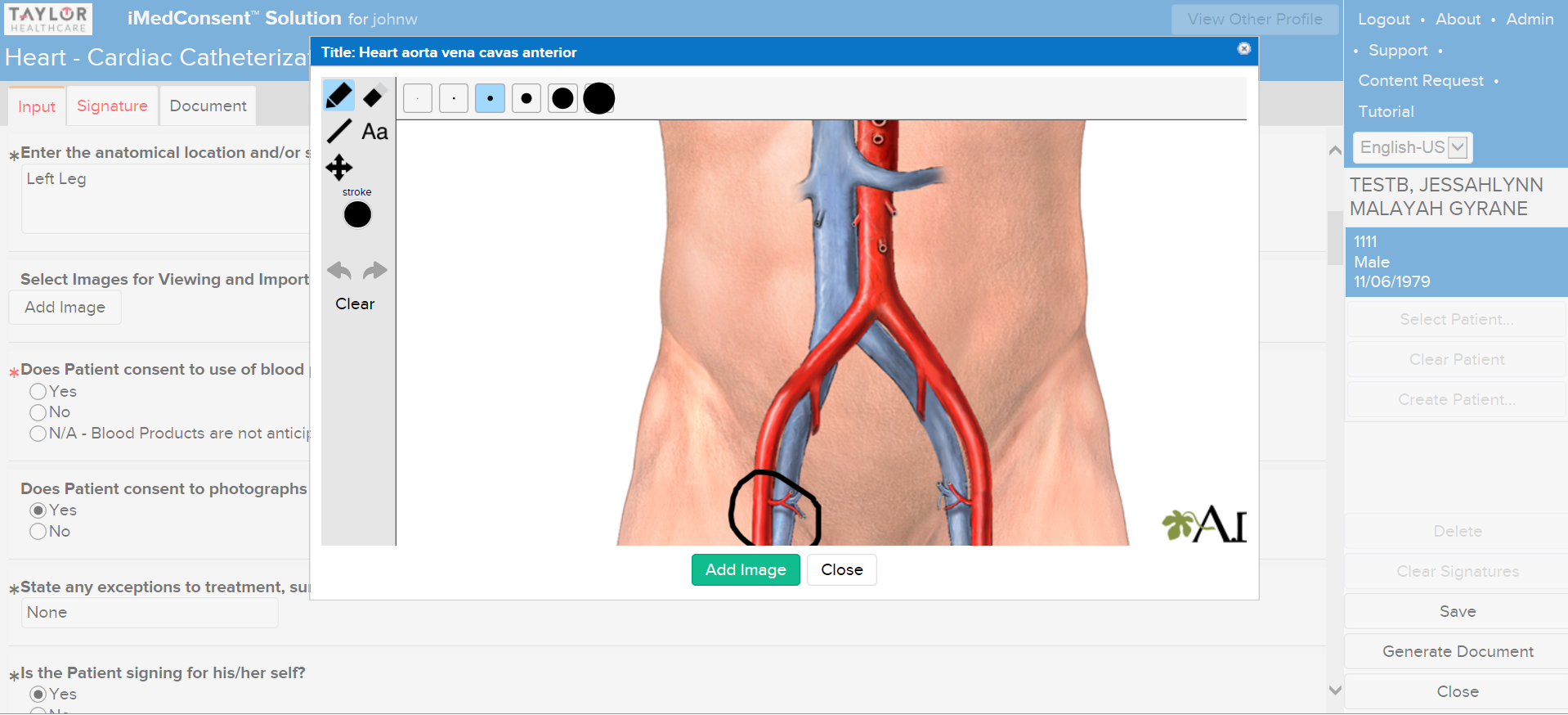 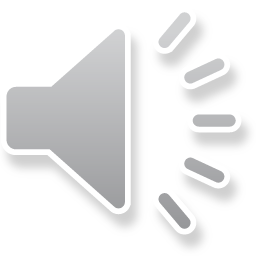 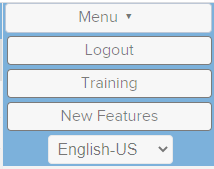 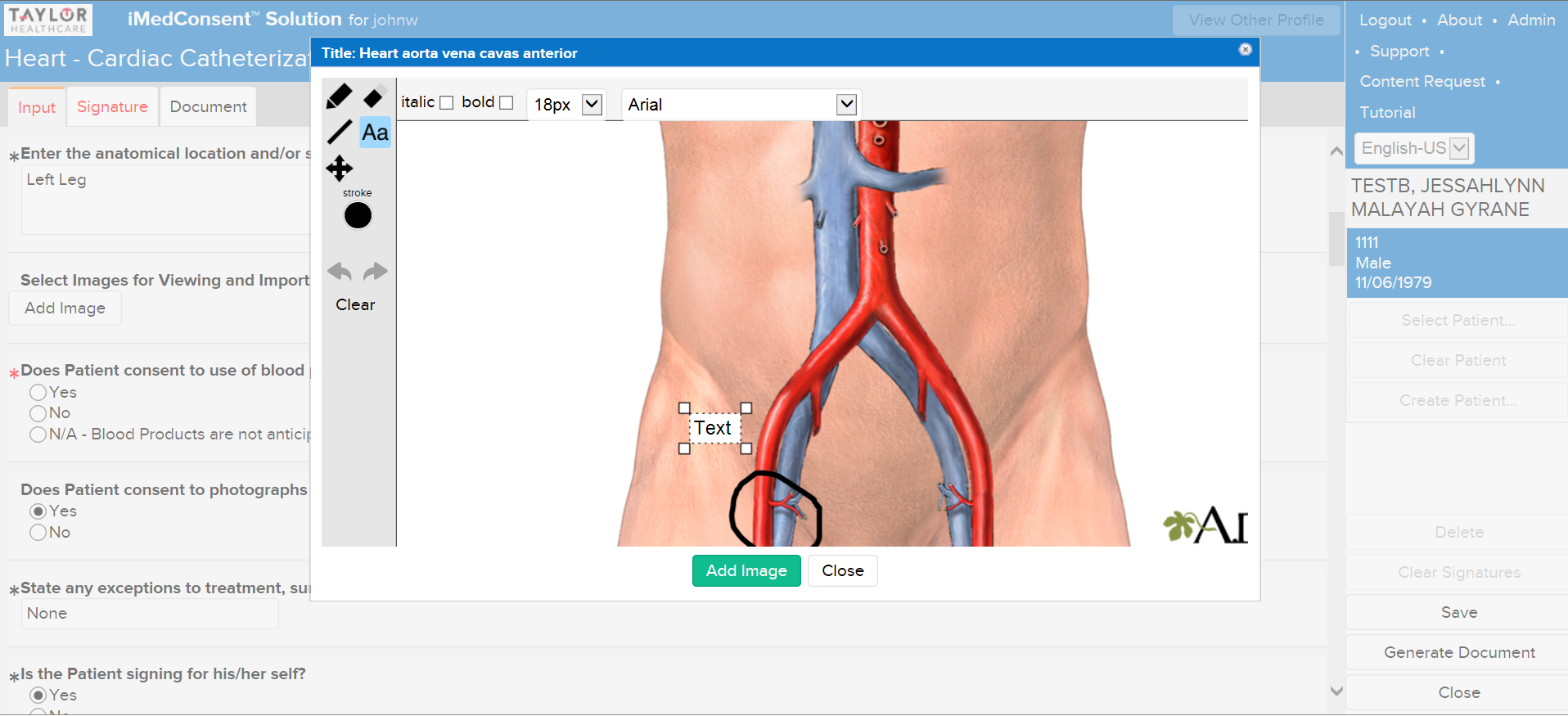 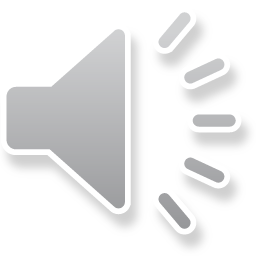 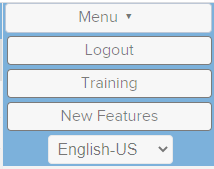 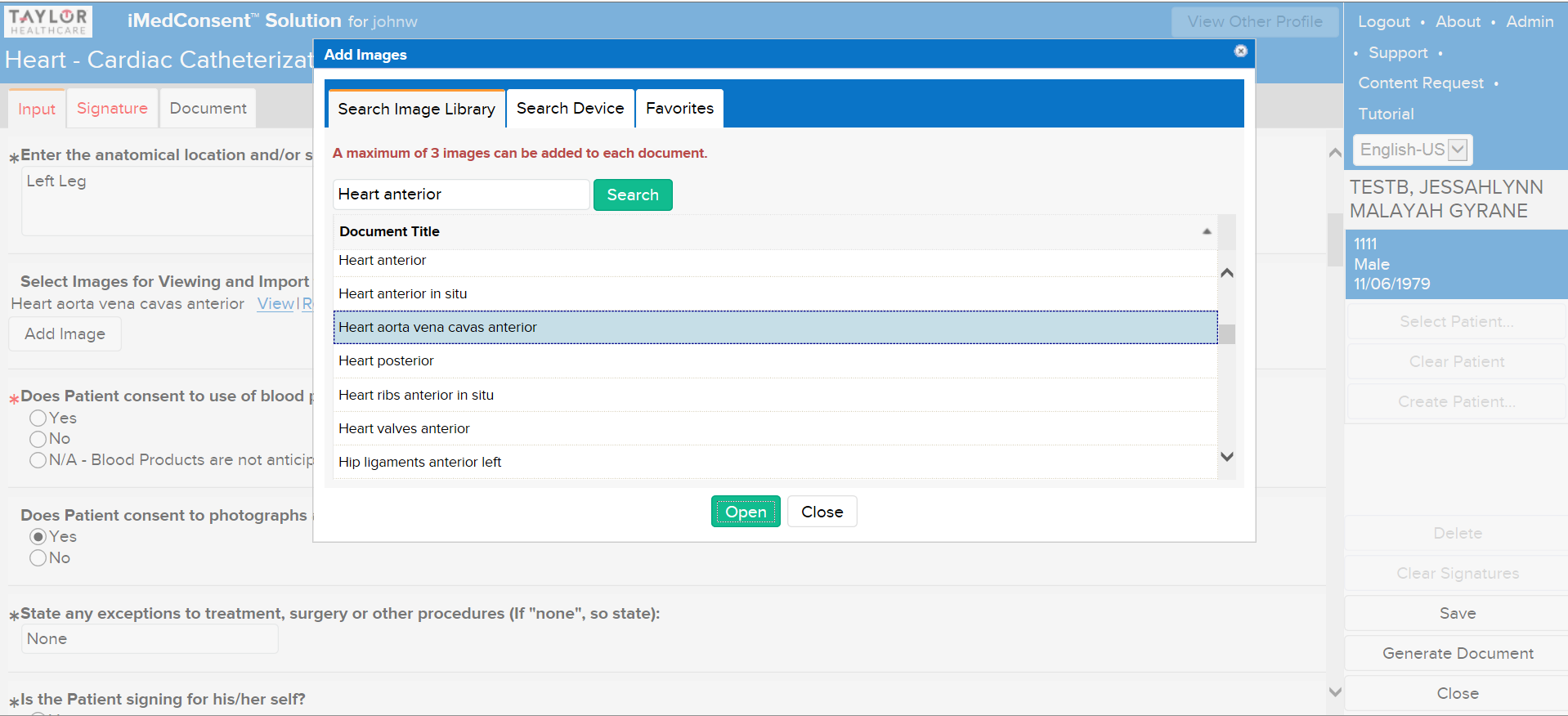 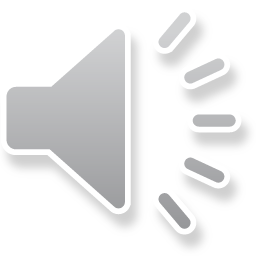 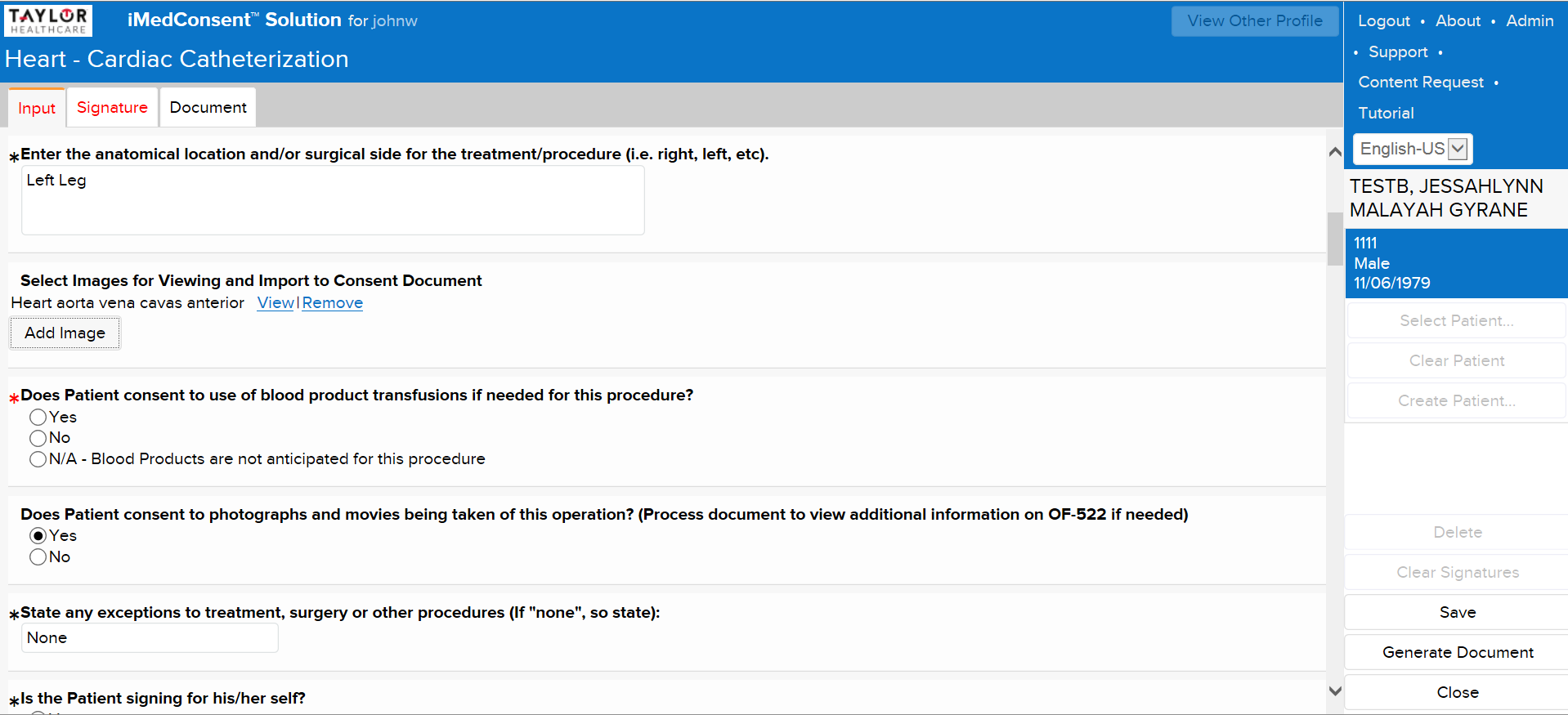 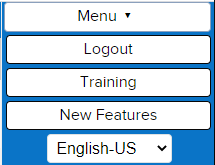 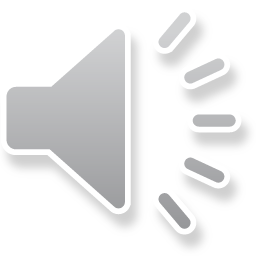 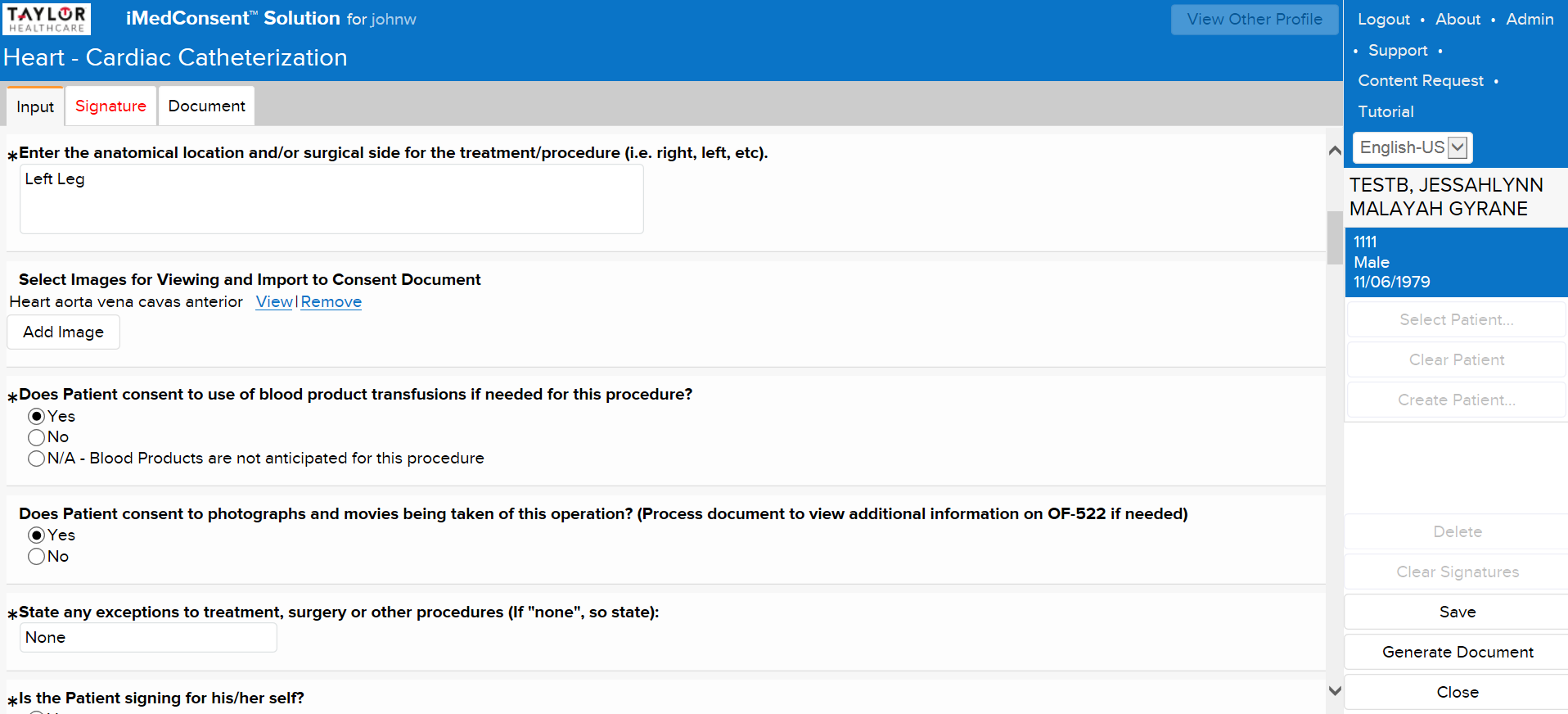 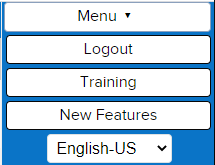 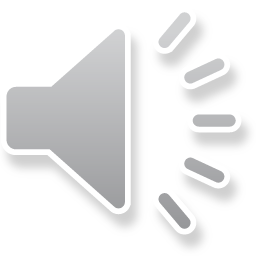 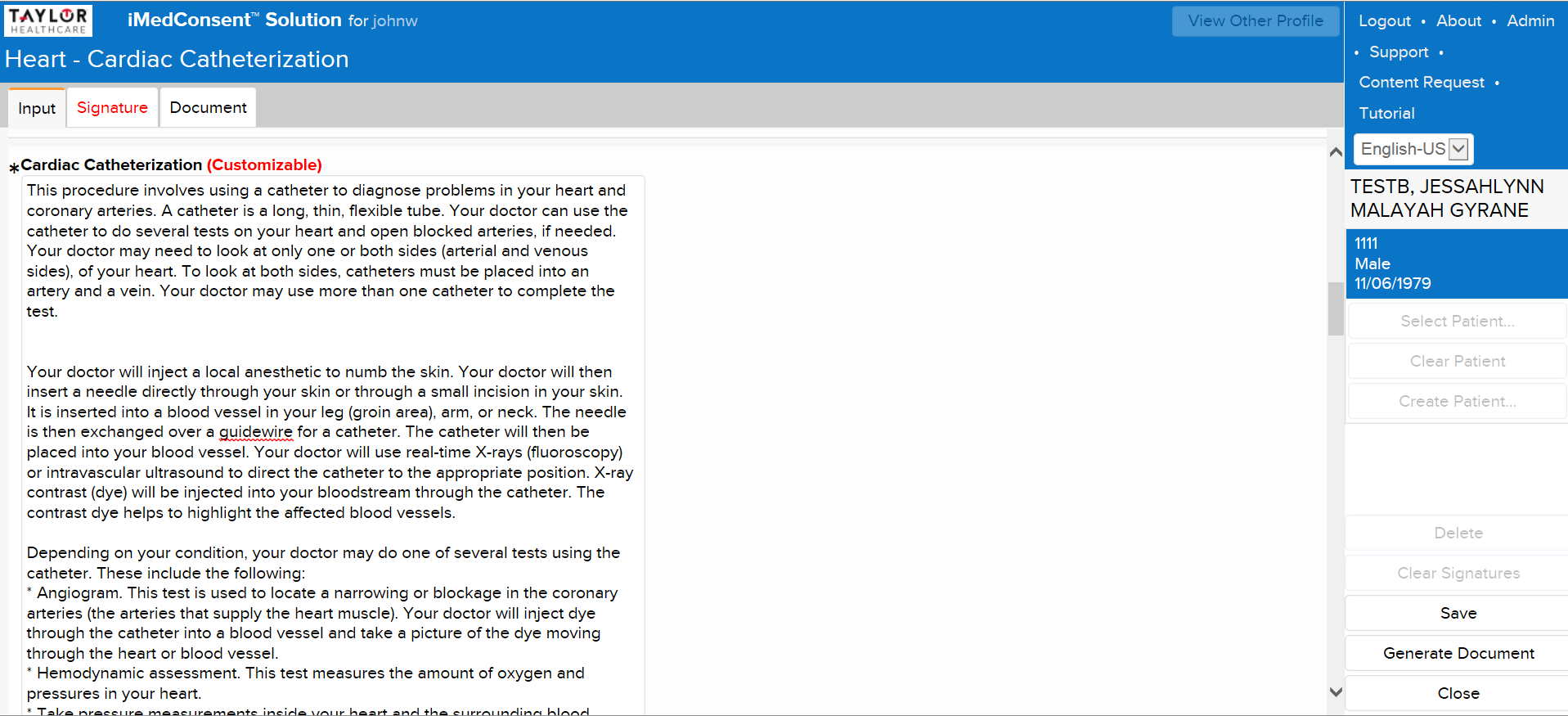 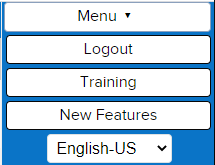 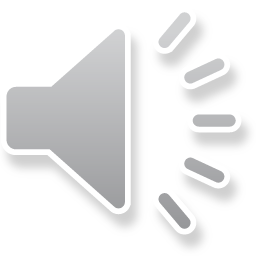 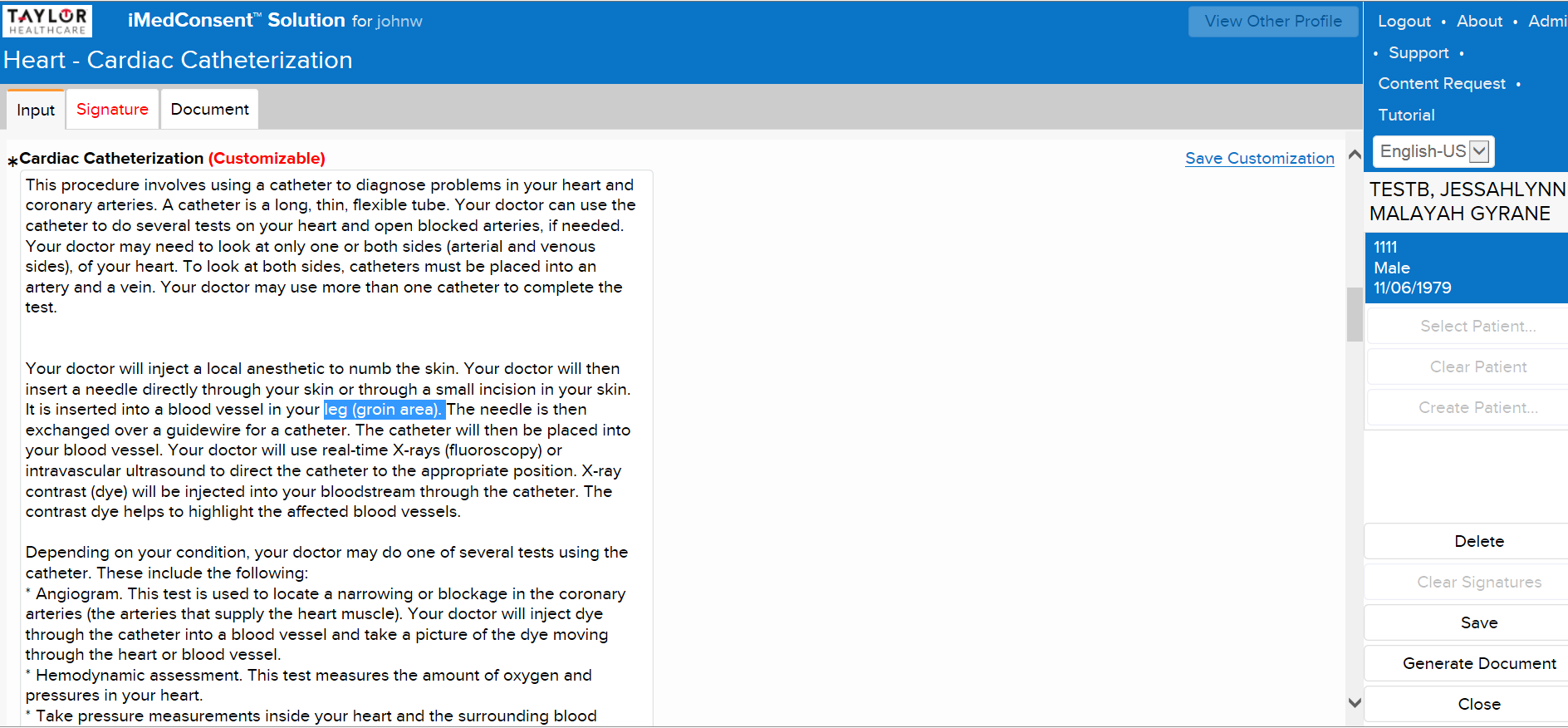 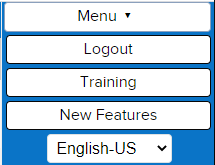 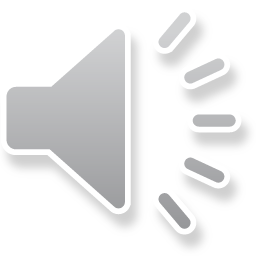 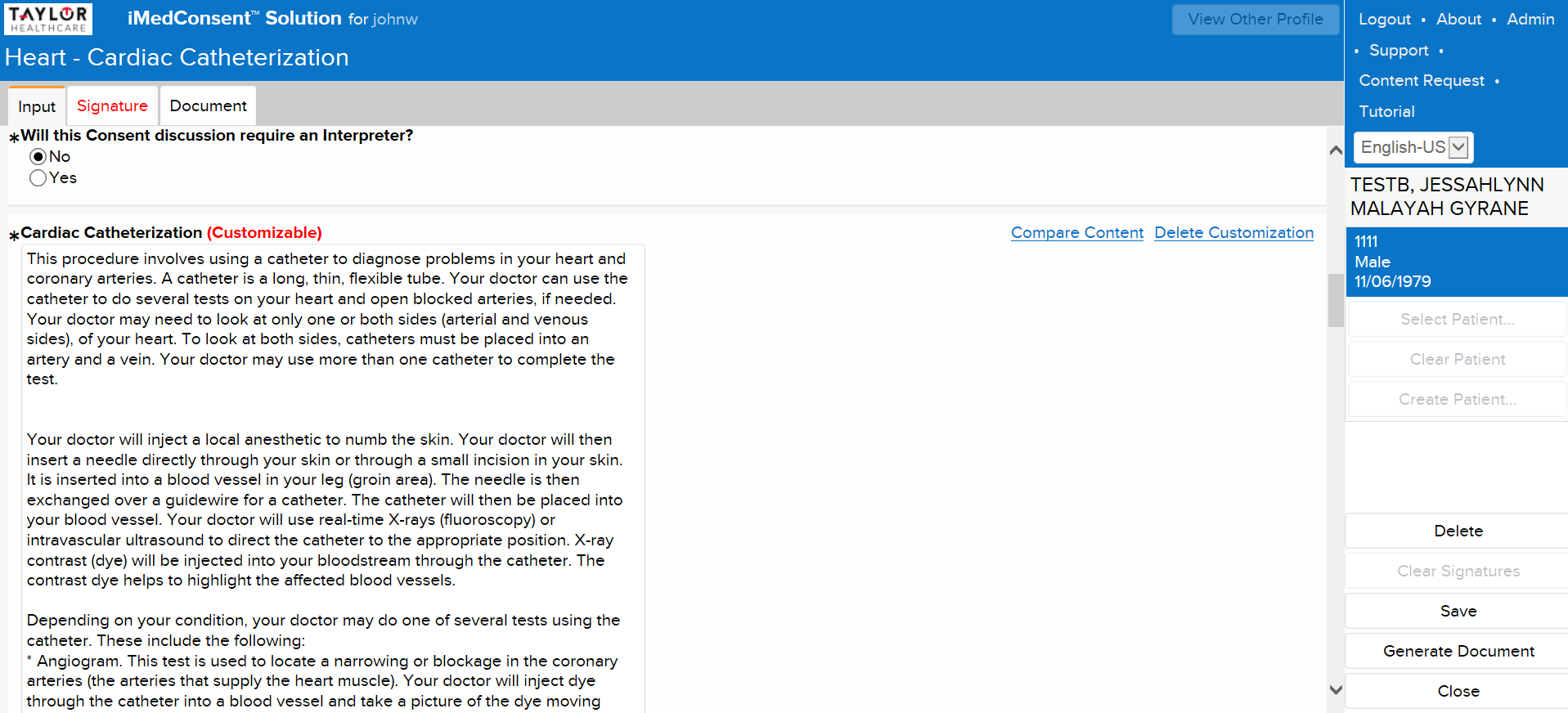 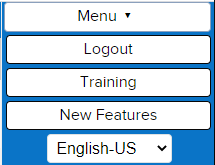 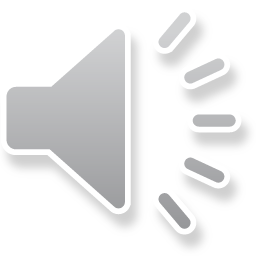 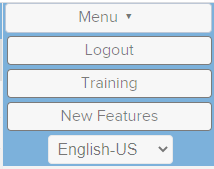 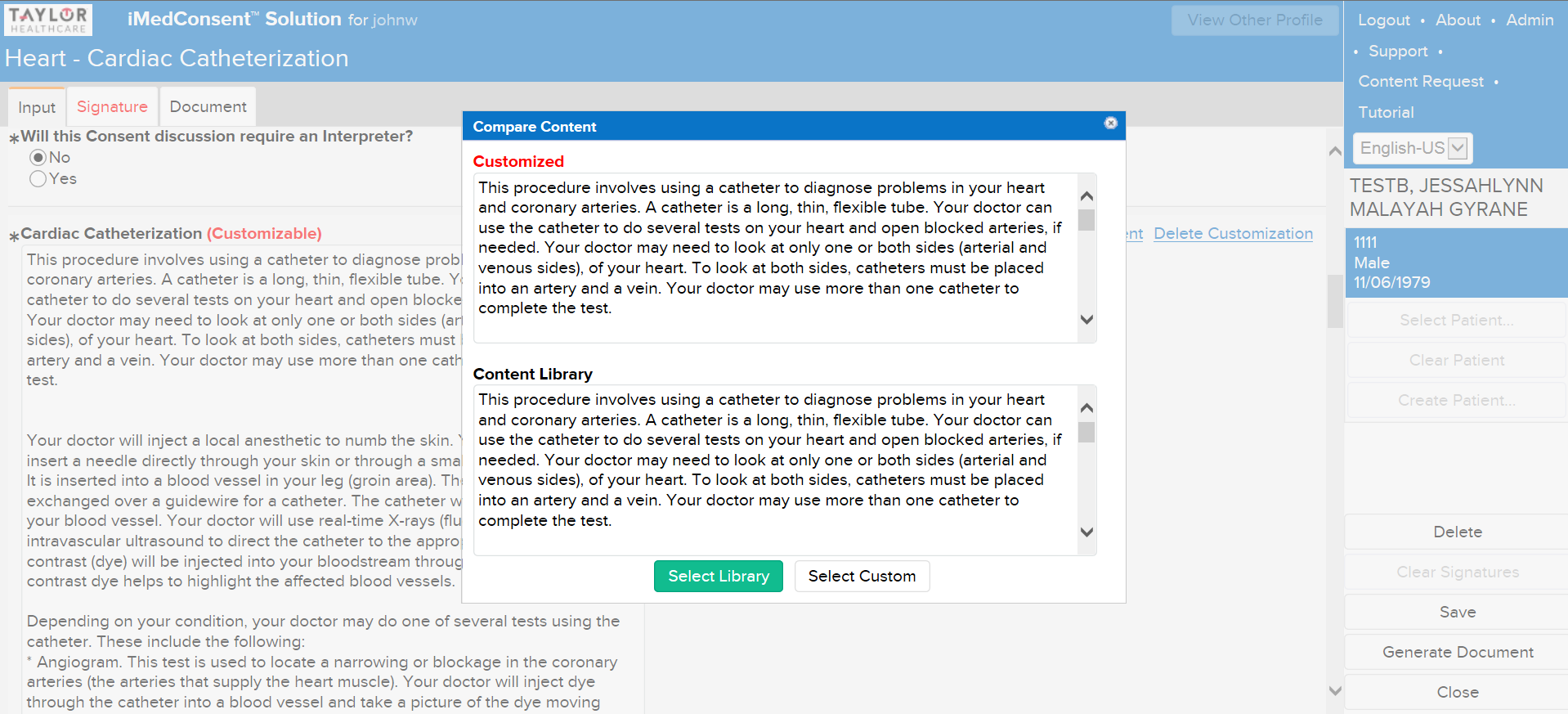 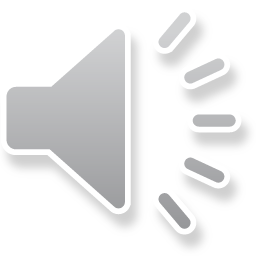 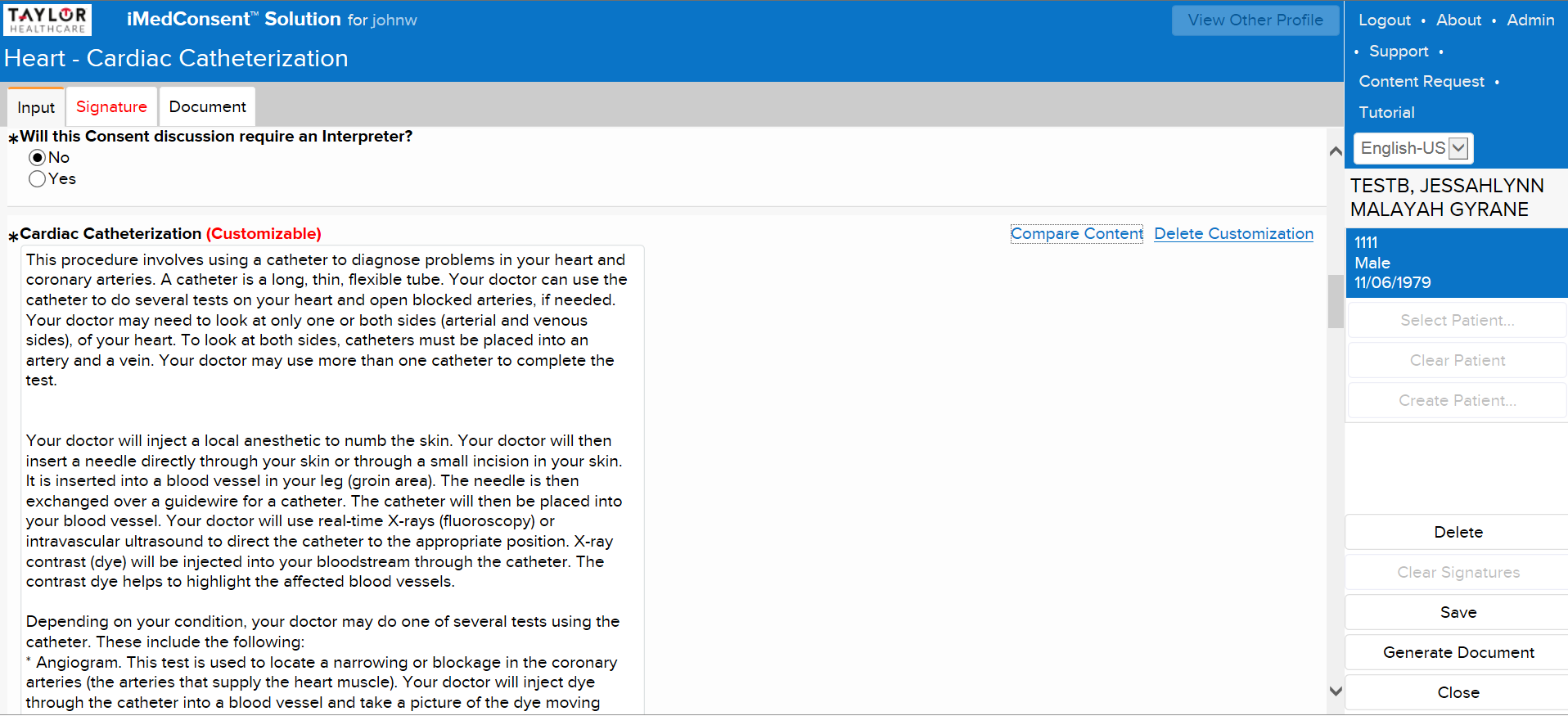 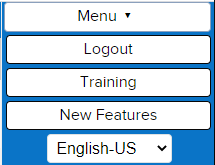 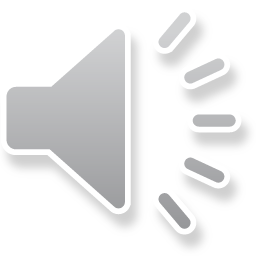 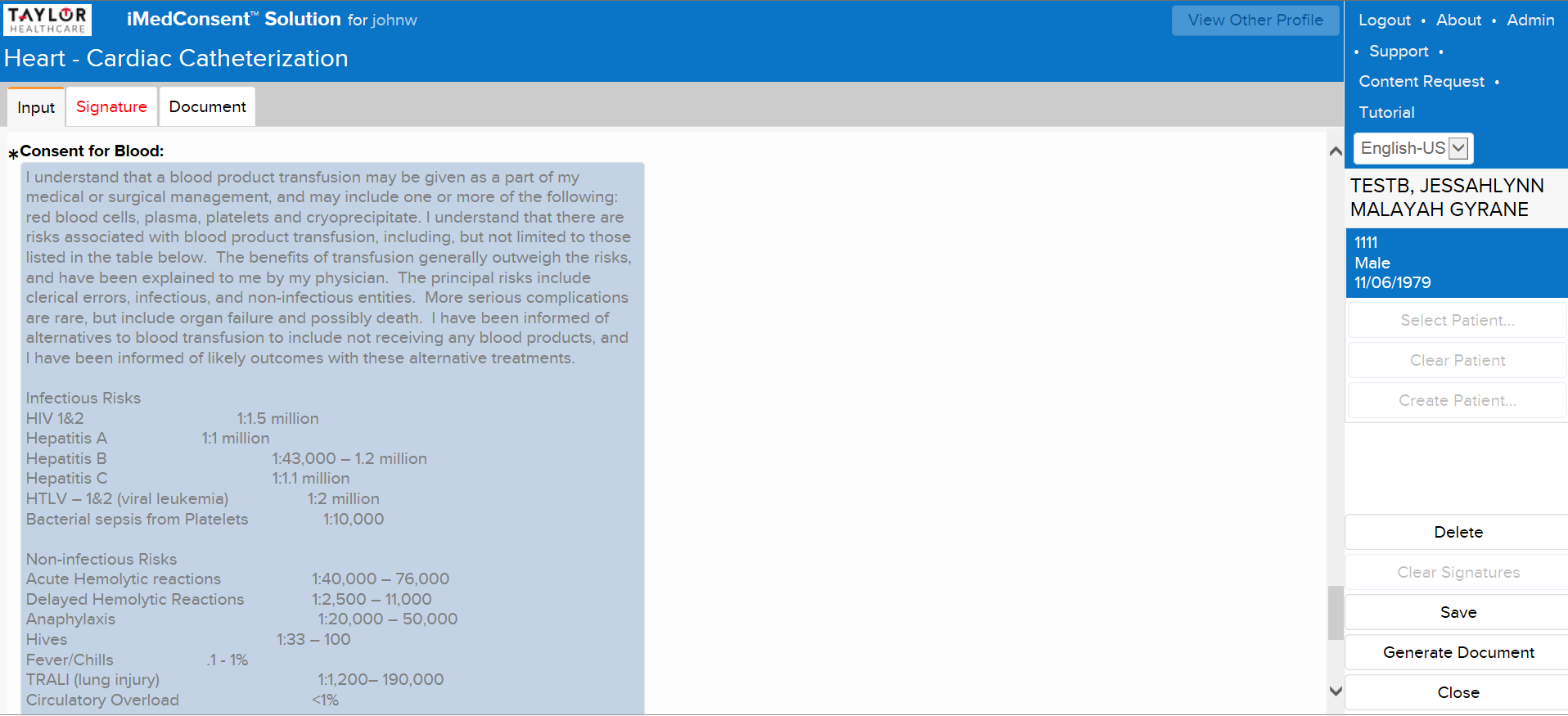 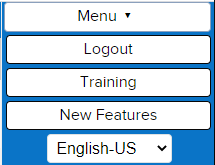 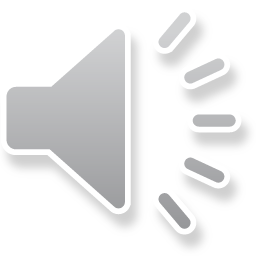 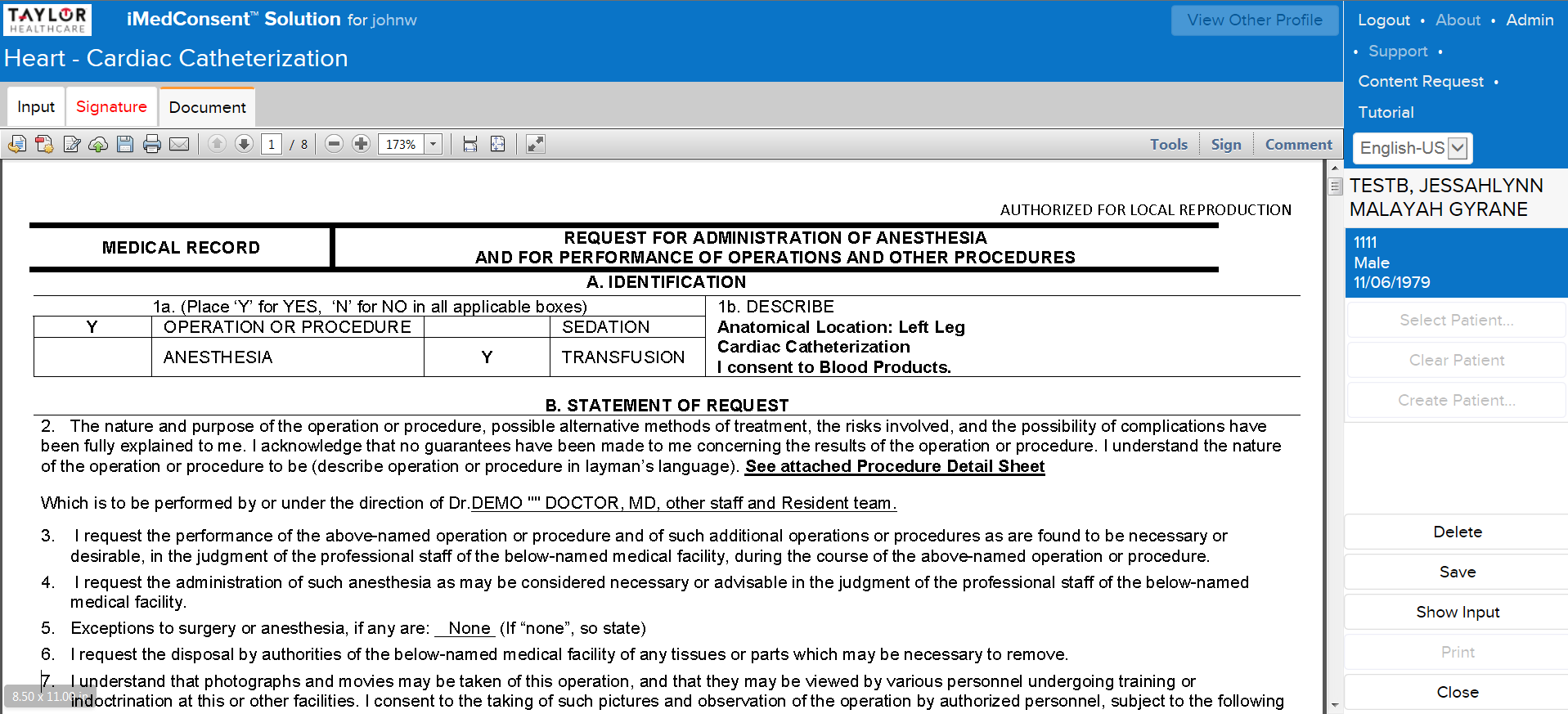 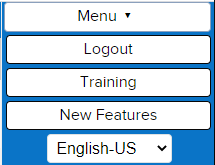 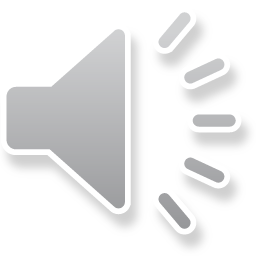 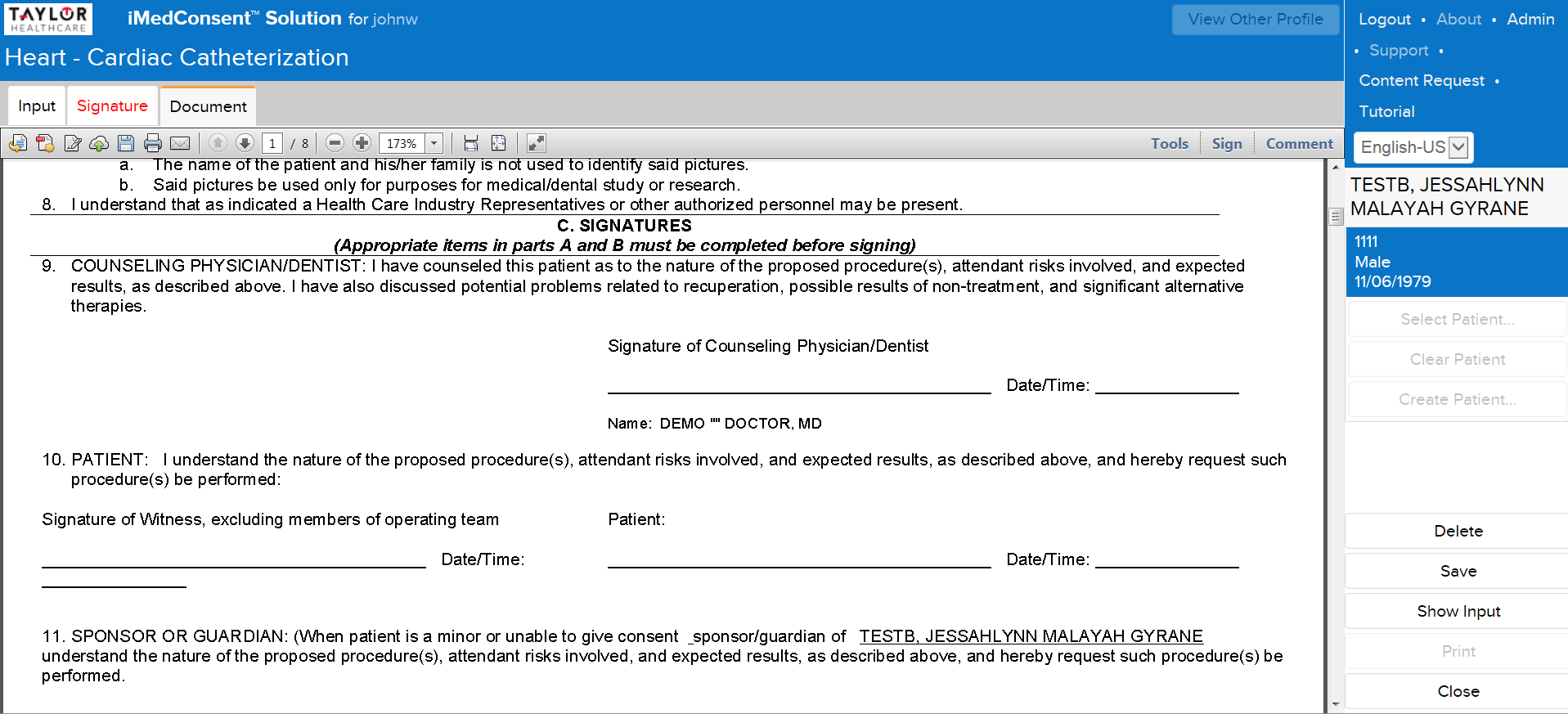 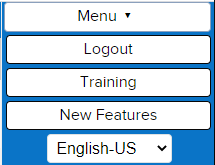 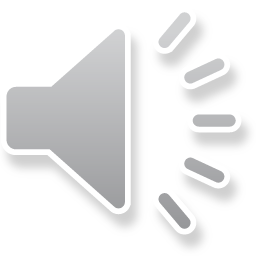 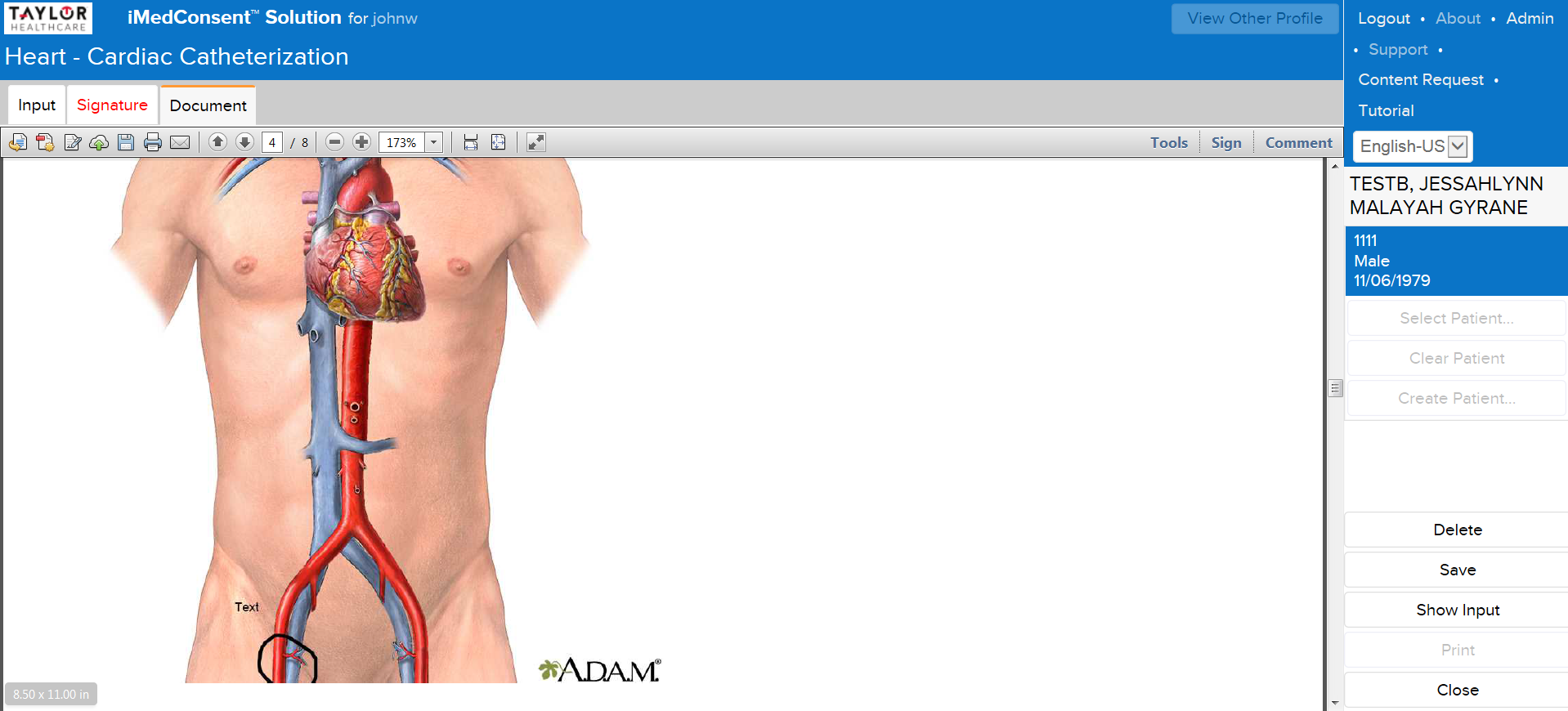 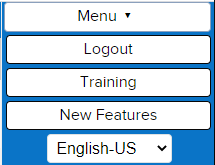 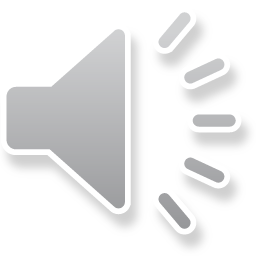 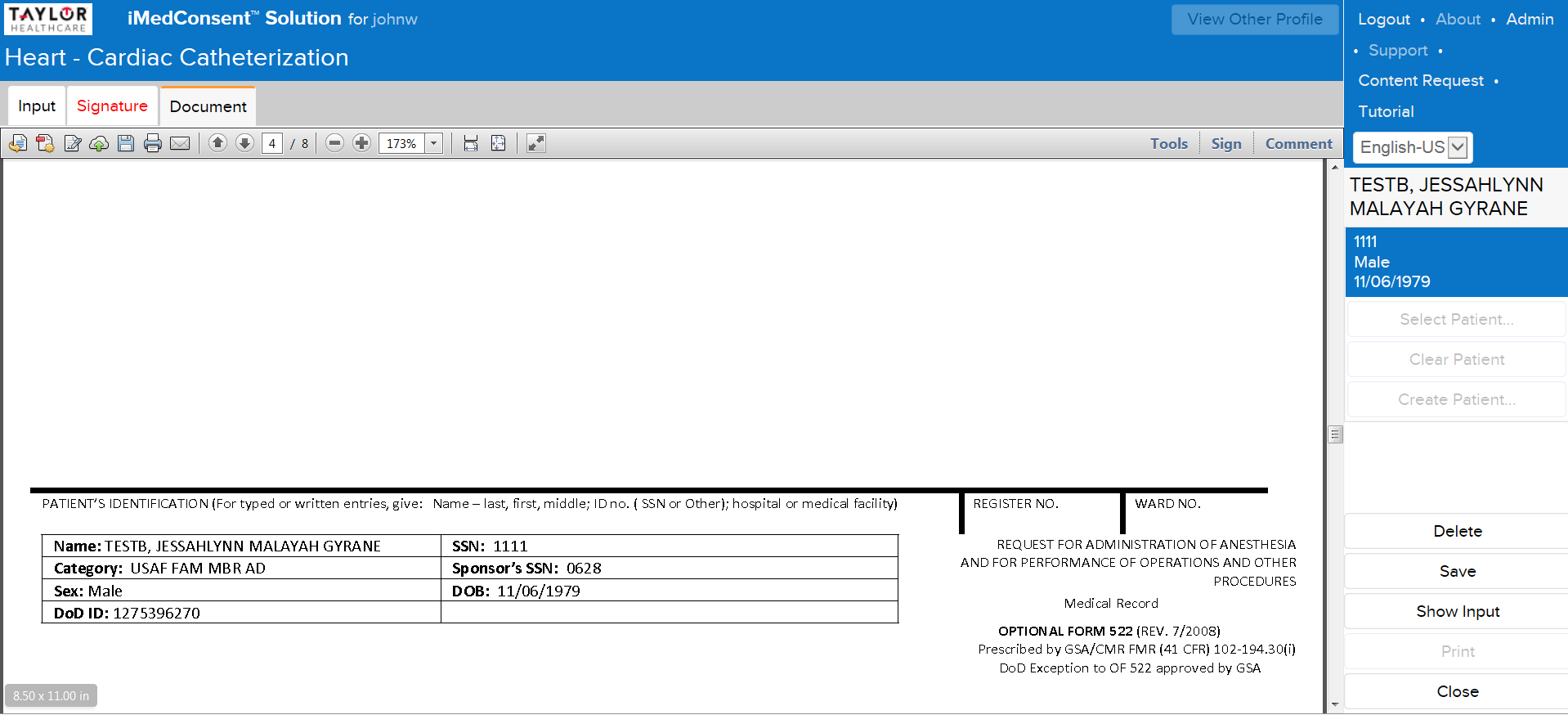 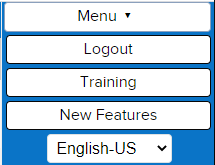 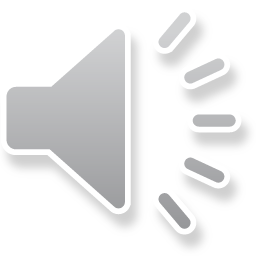 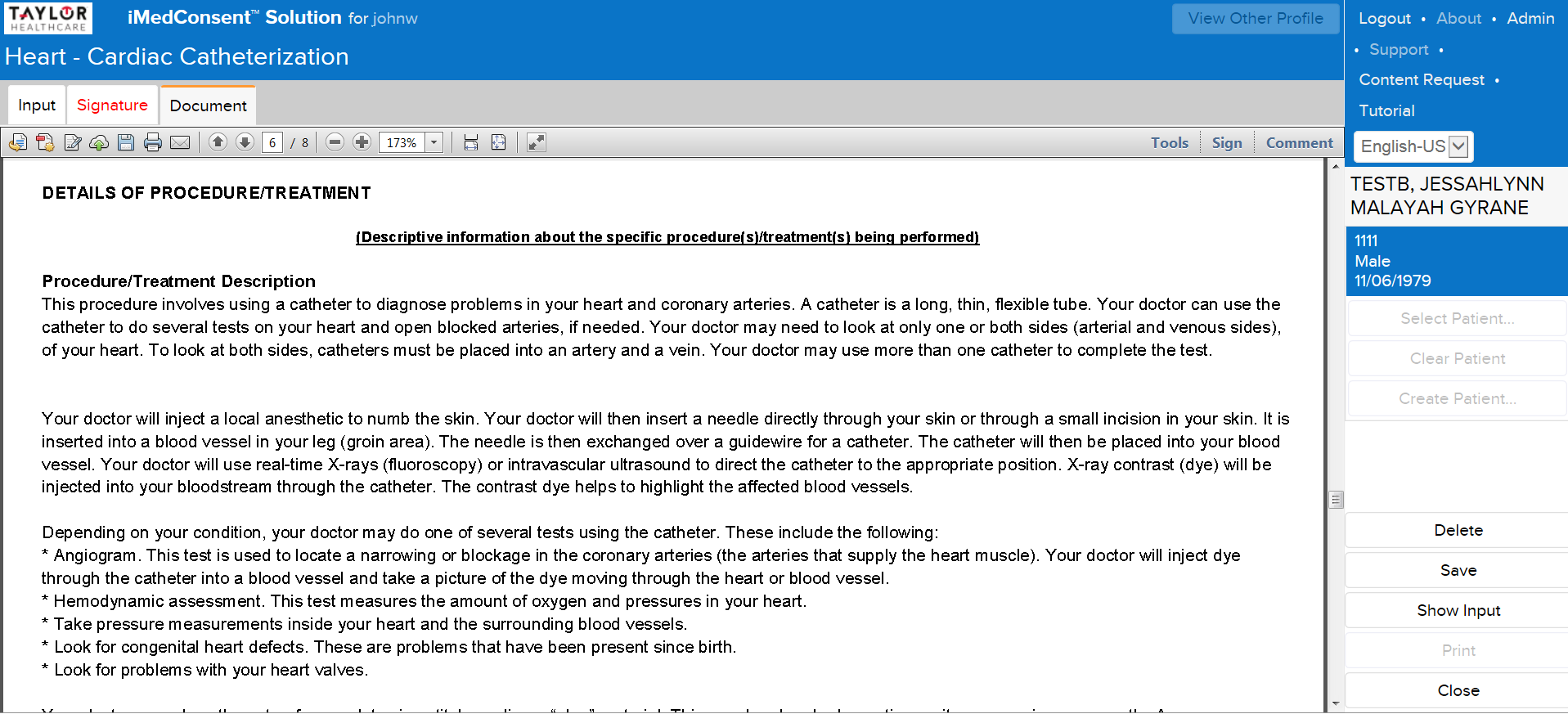 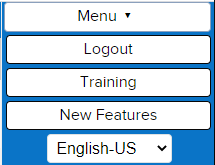 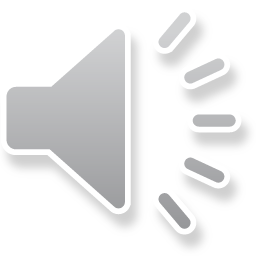 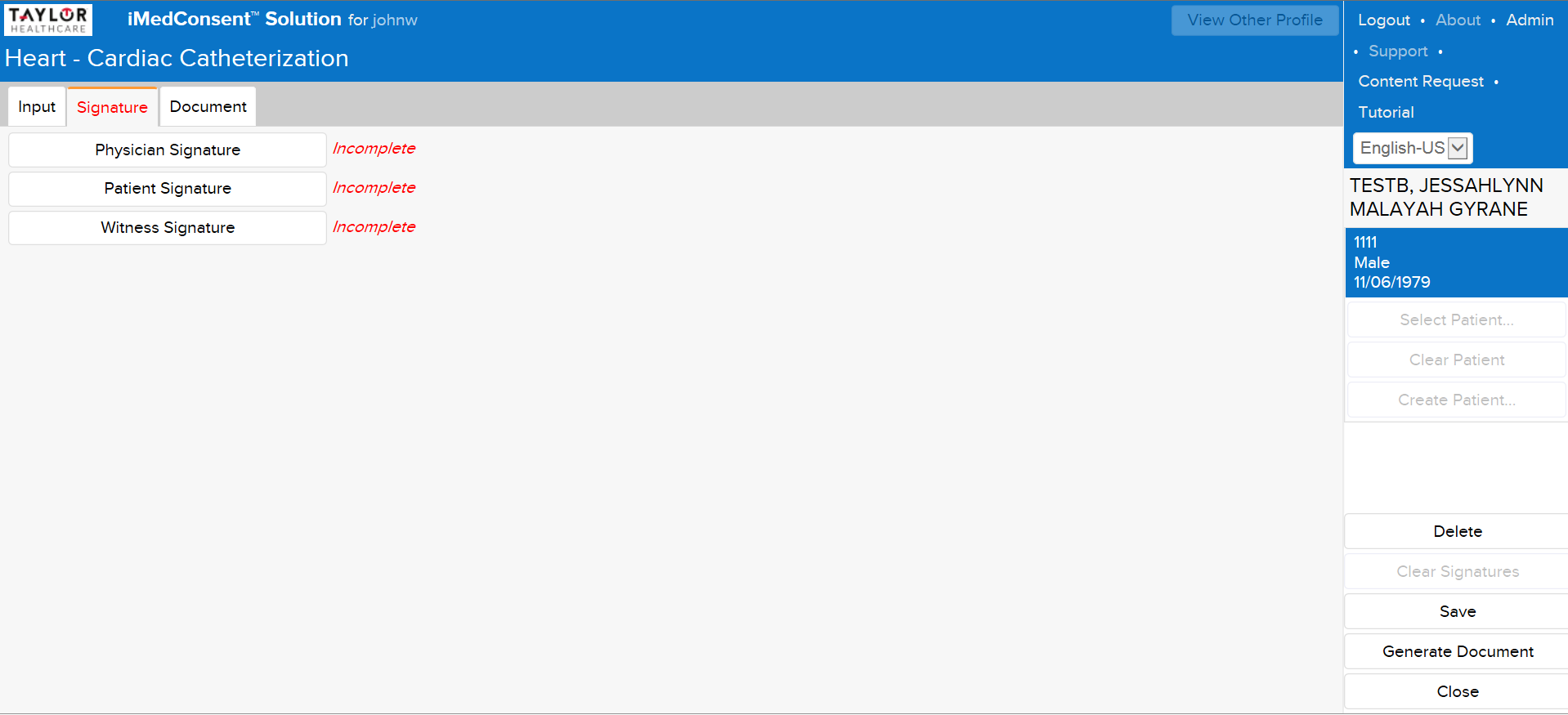 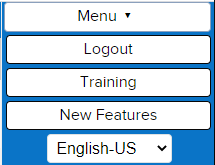 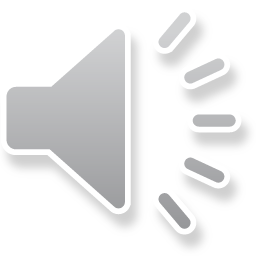 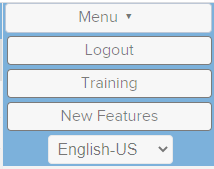 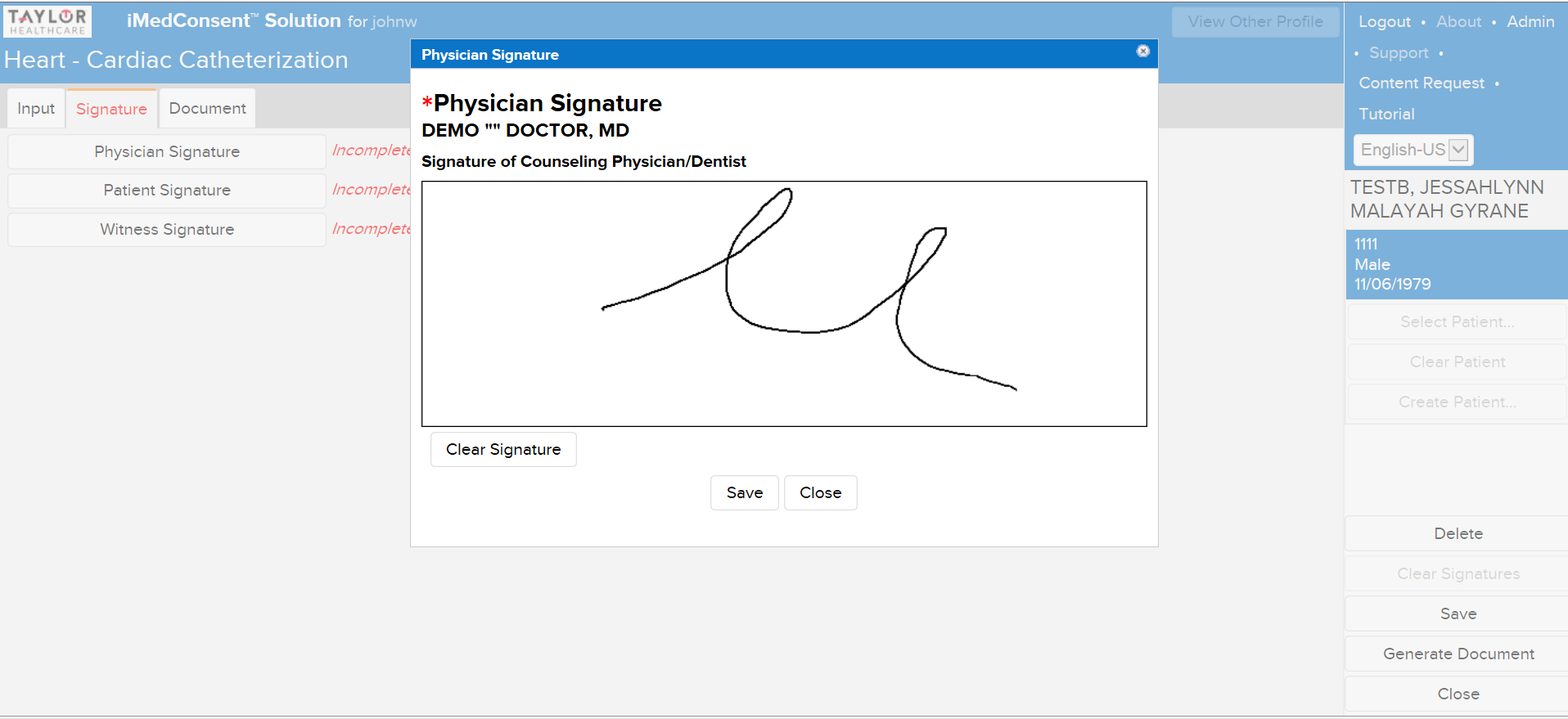 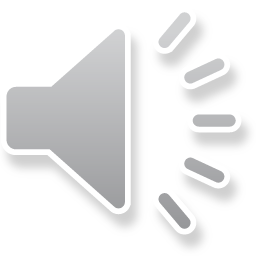 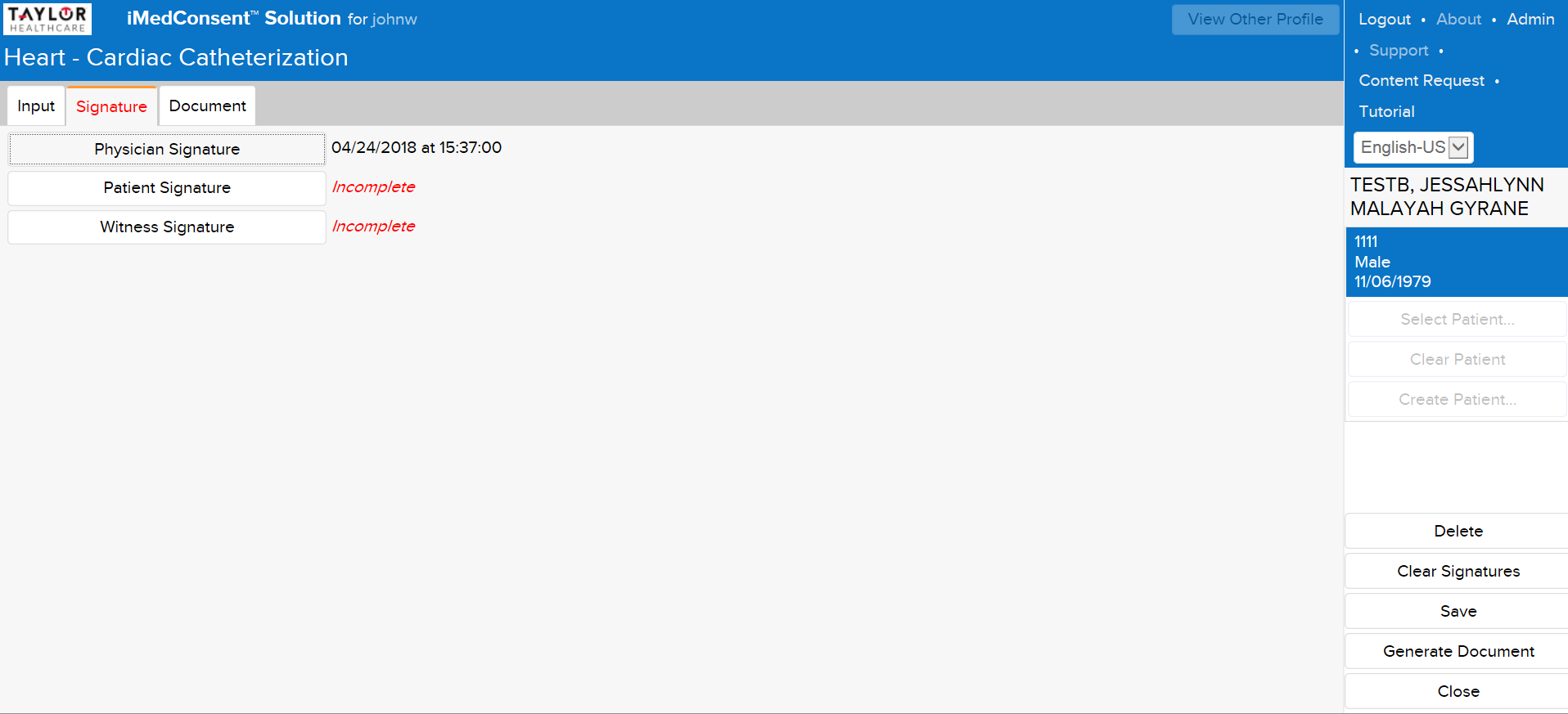 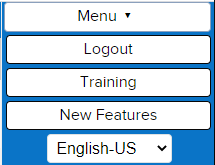 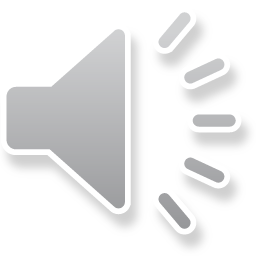 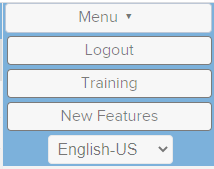 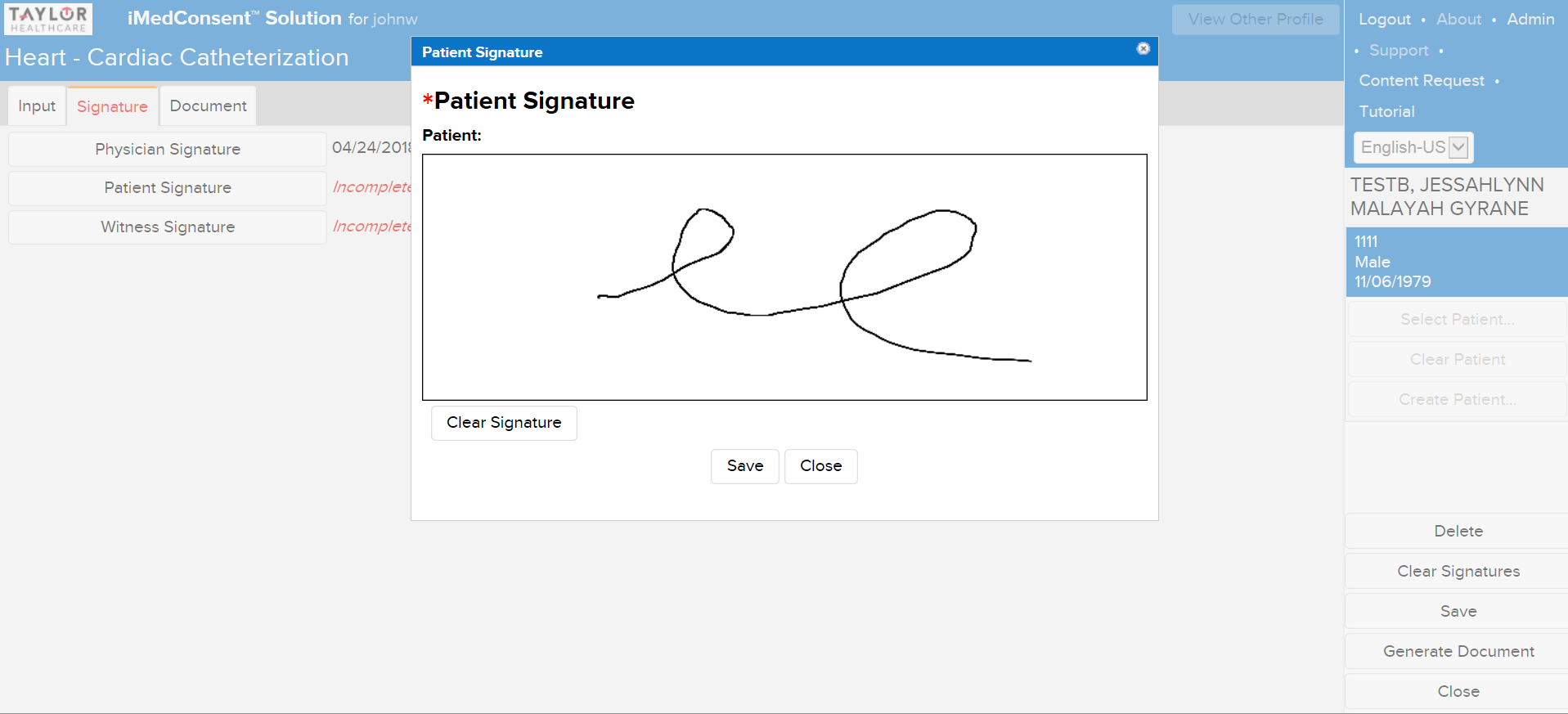 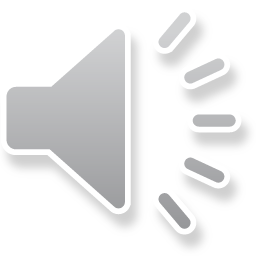 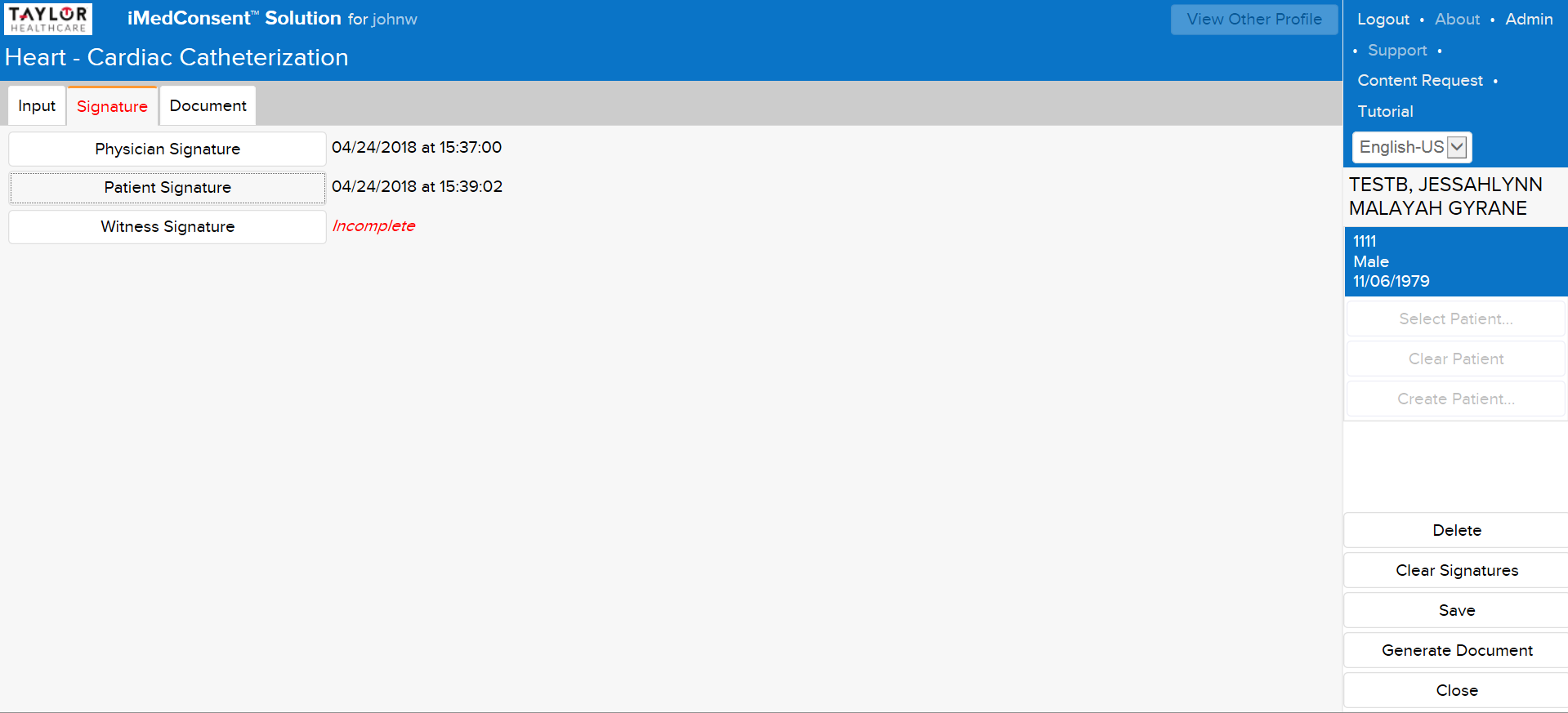 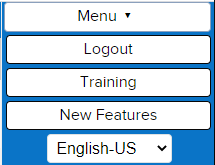 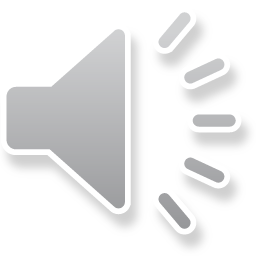 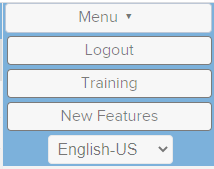 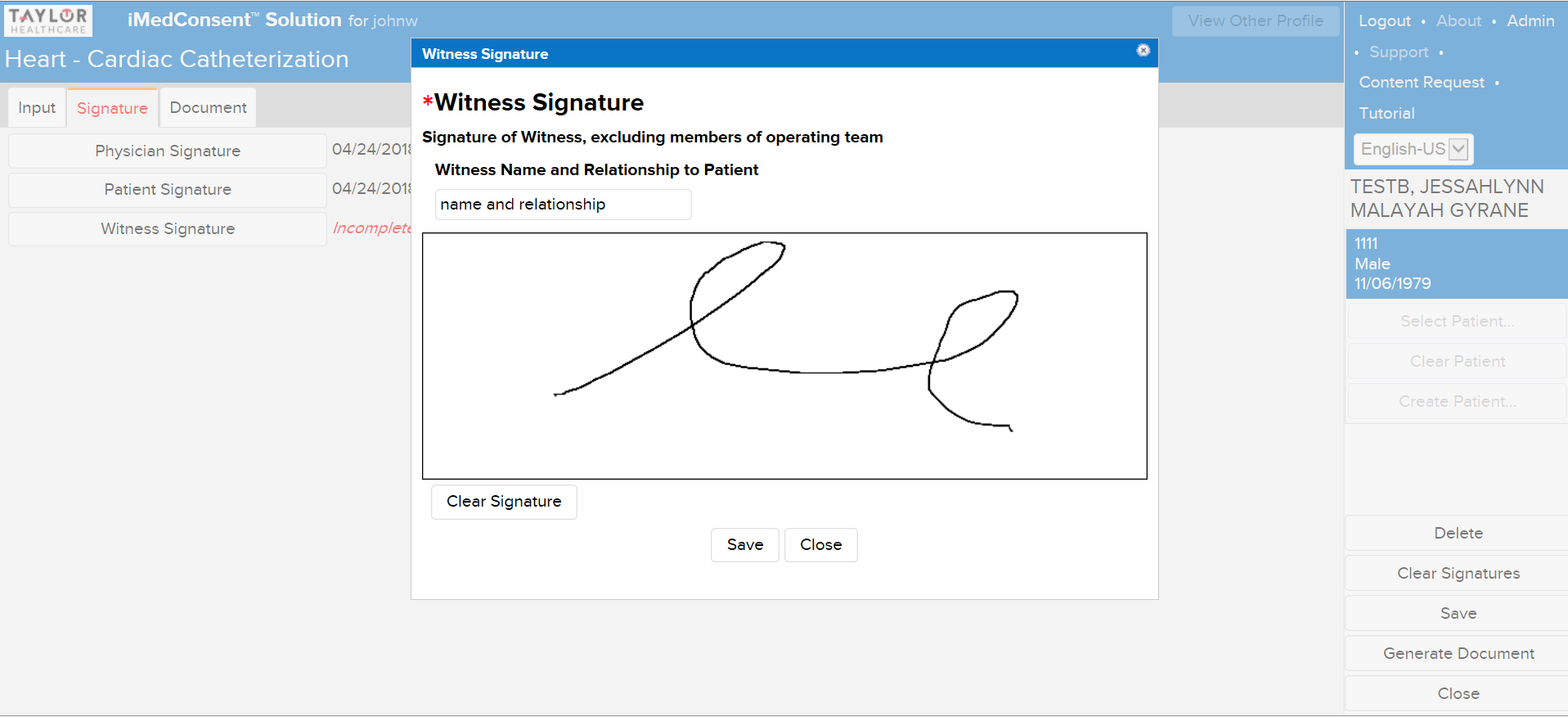 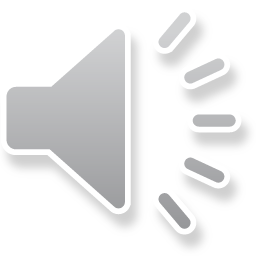 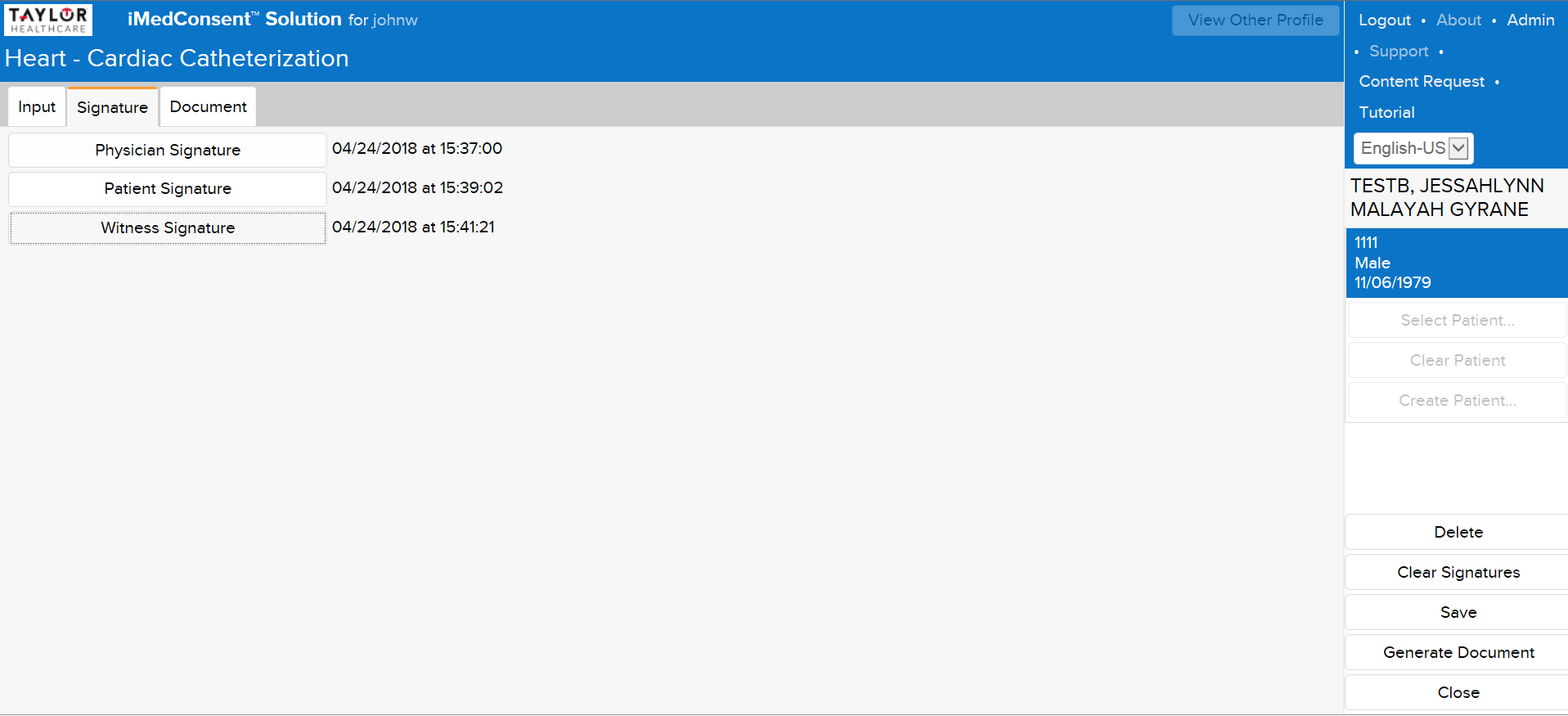 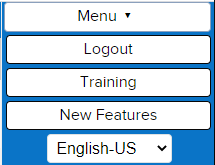 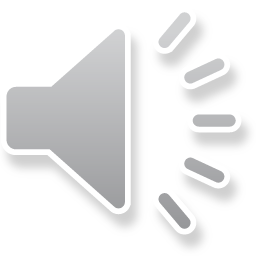 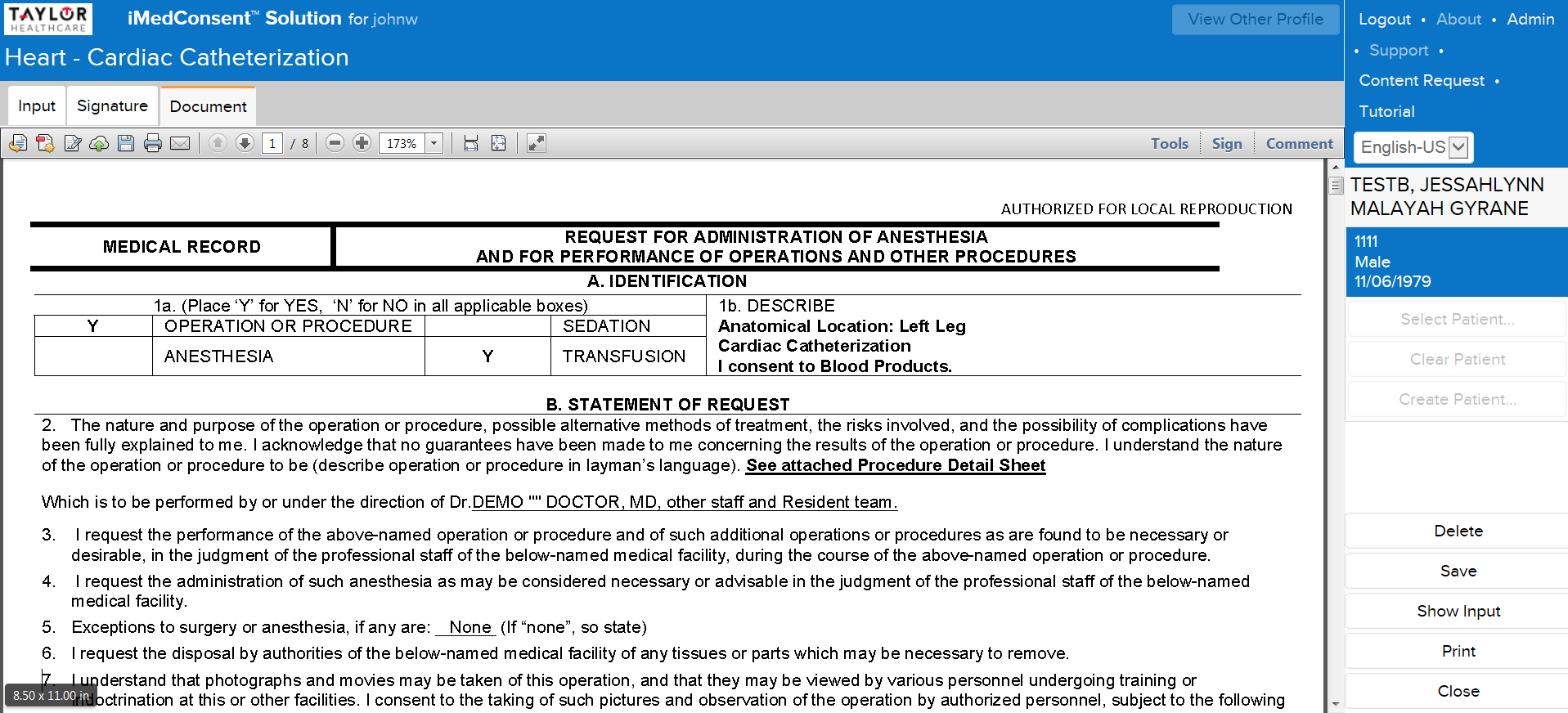 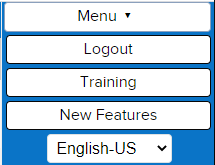 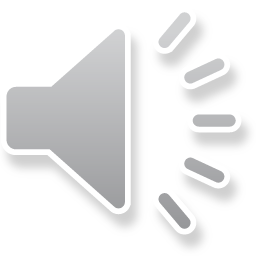 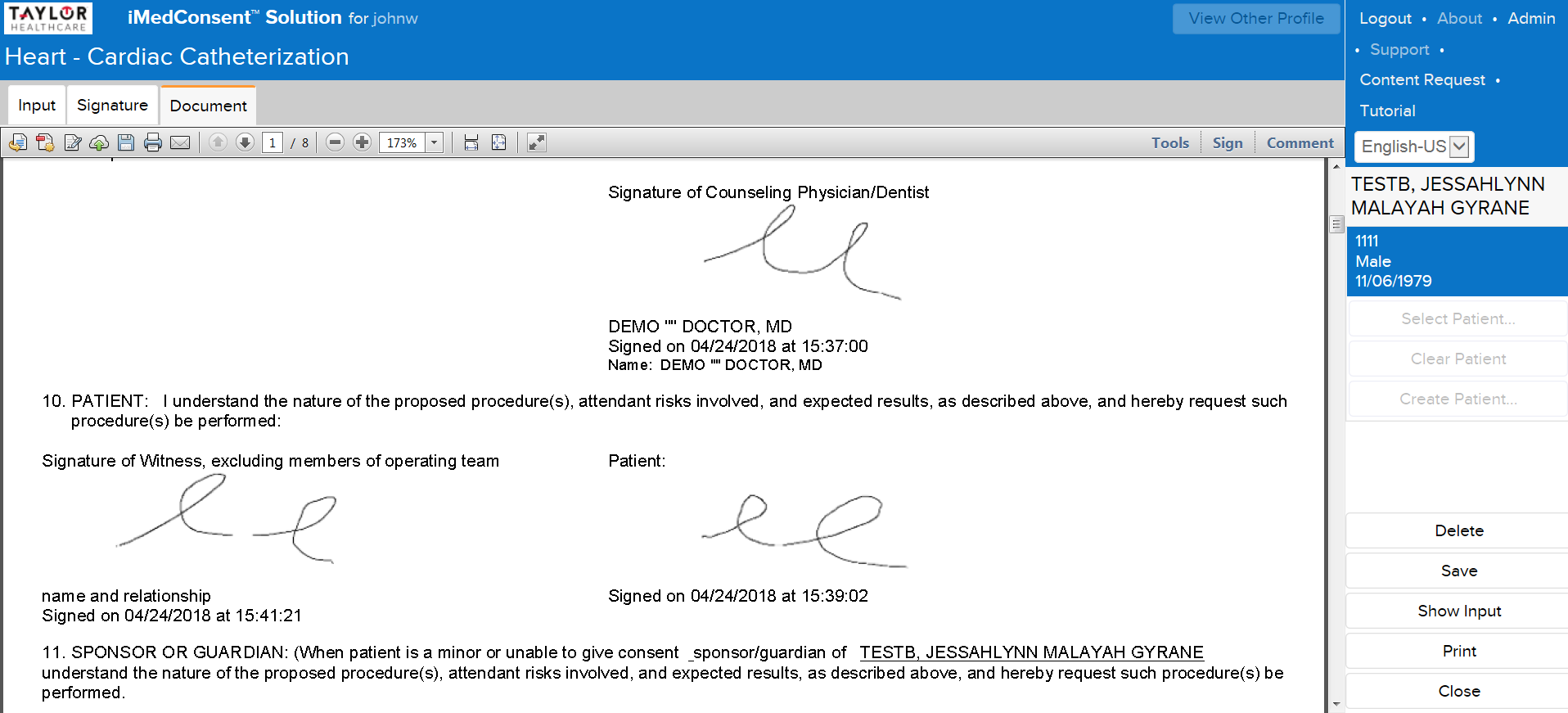 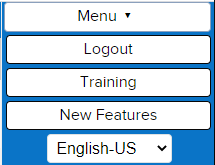 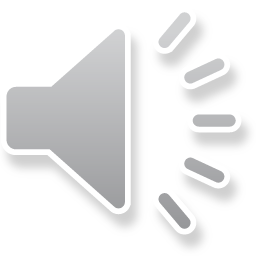 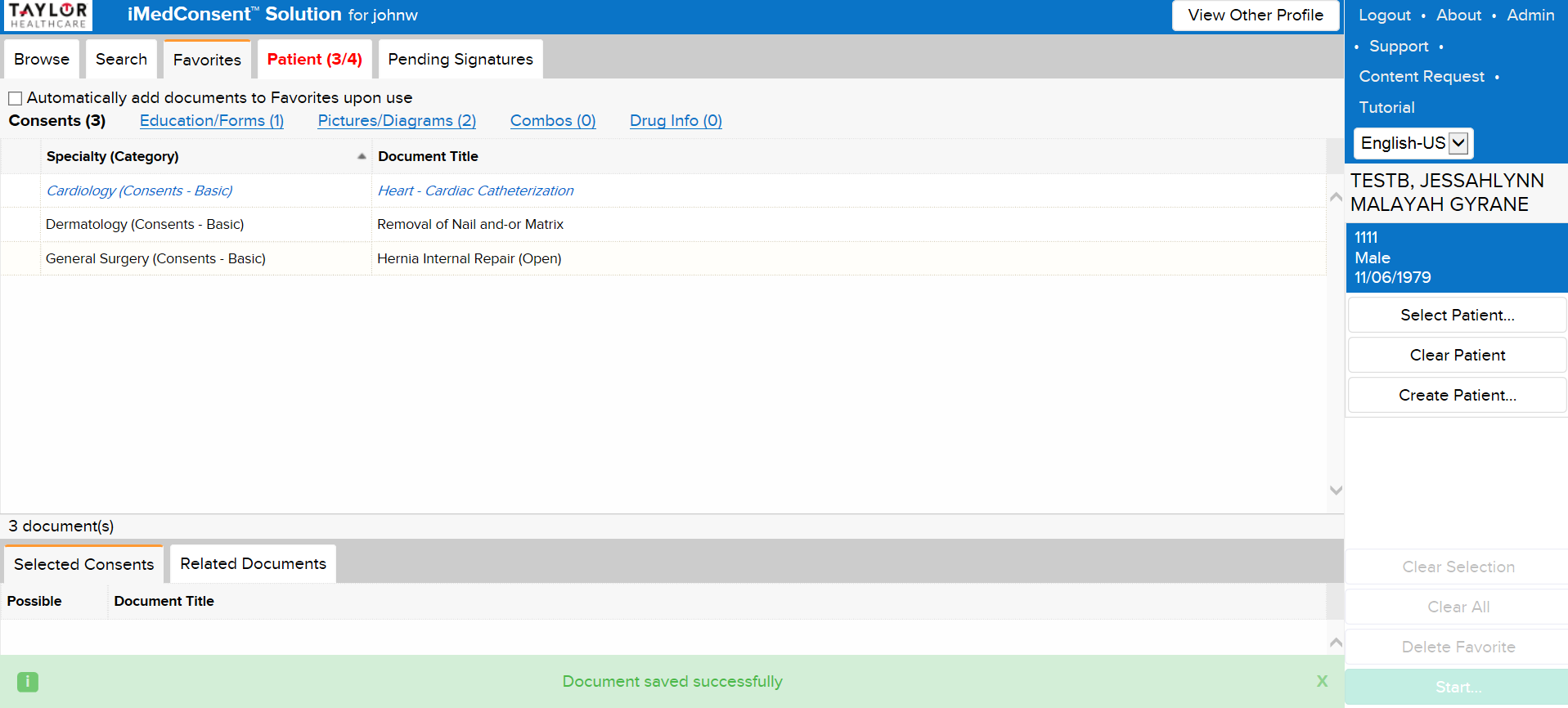 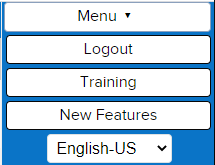 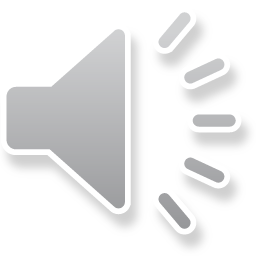 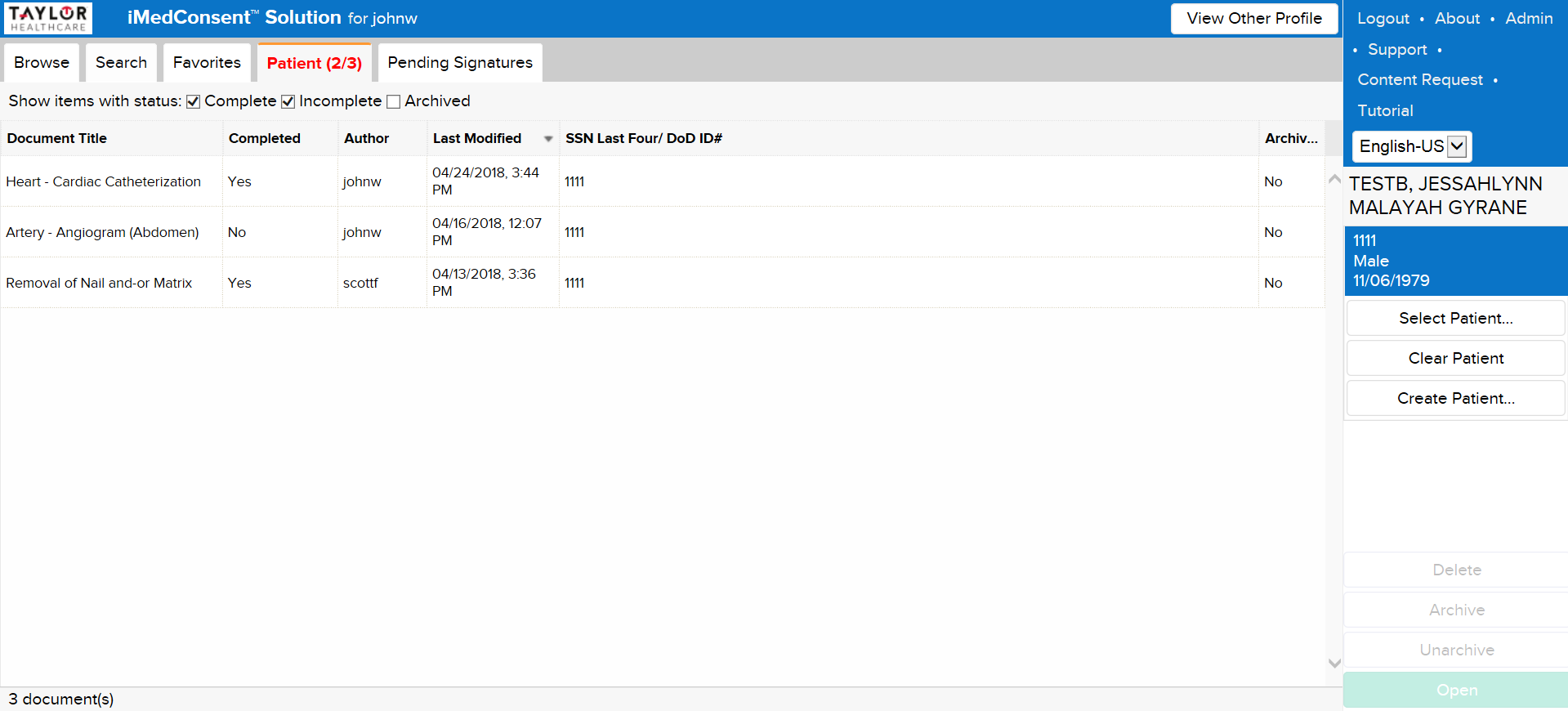 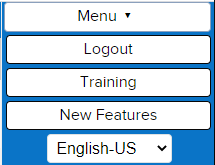 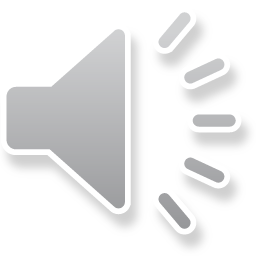